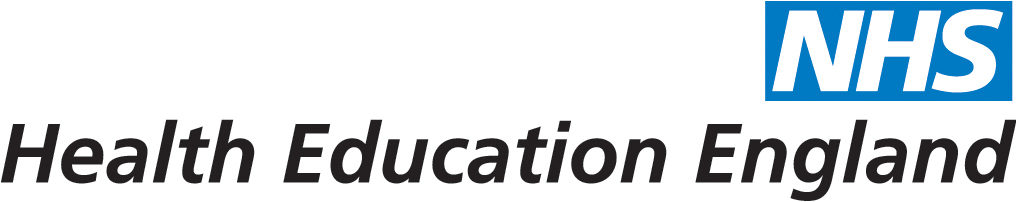 Non Technical Skills
Pre-course package for HEDSup Course 2016
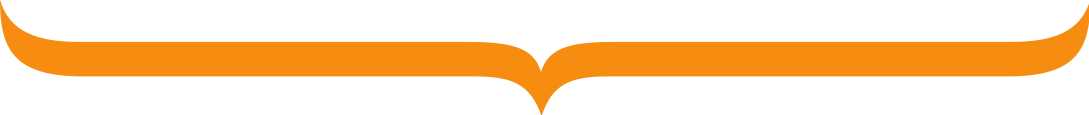 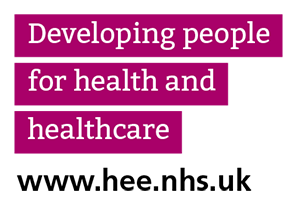 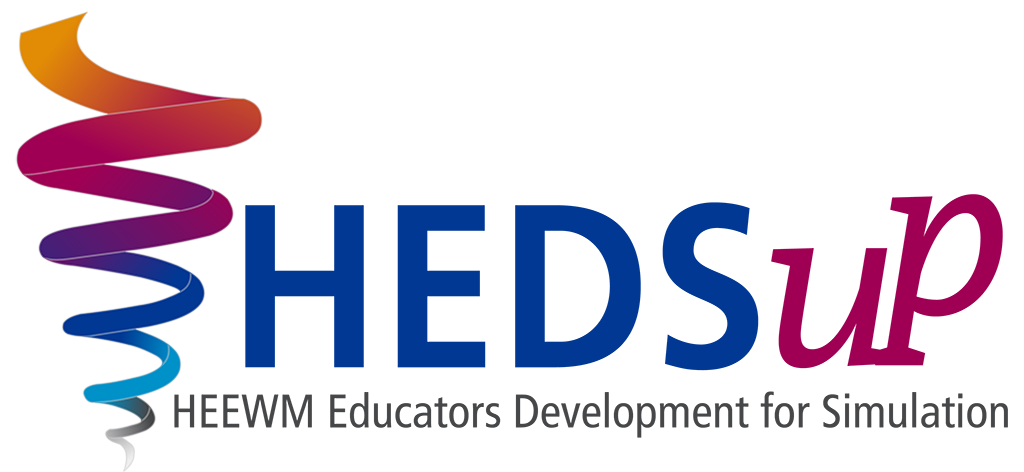 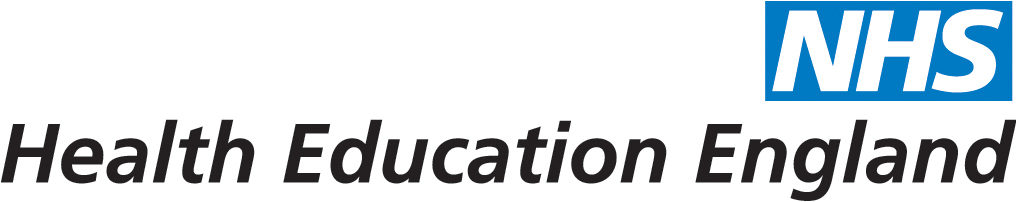 Introduction
Methods of maximising the performance of healthcare professionals have traditionally focussed on the acquisition of detailed knowledge and a very high level of technical skill in areas relevant to their practice.  In recent decades, closer investigation of healthcare failures has revealed that short comings in Non-Technical Skills plays the key role in the majority of adverse incidents.
The development of high fidelity medical simulation has reinforced this view - direct observation proving that encyclopaedic knowledge and incredible skill do not always lead to success.  
A deep understanding of Non-Technical Skills will aid Medical Simulation practitioners to design courses that usefully approach the subject.  It also allows the educator to facilitate debriefs that enable learning around Non-Technical Skills
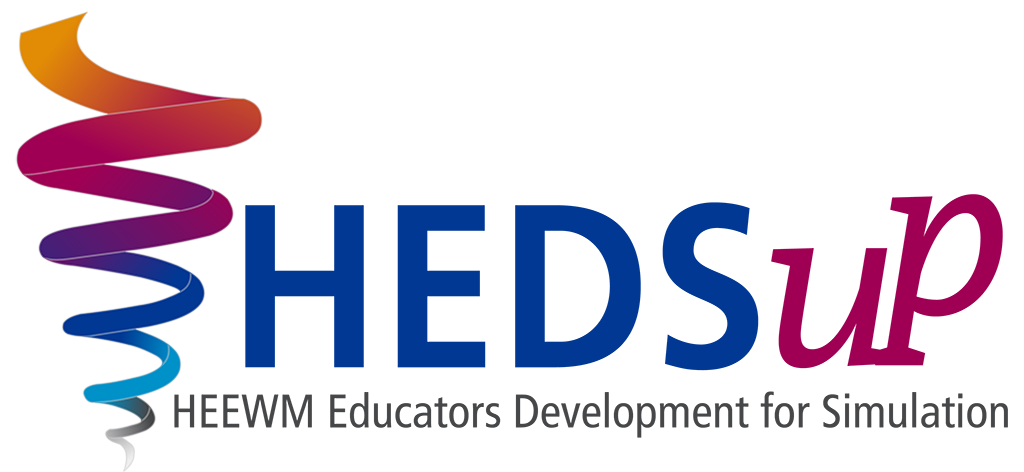 Objectives
By the end of this package you should:

be able to define non-technical skills

understand the difference between non-technical skills and Human Factors

understand the key components of

situational awareness
decision making
communication
teamwork
leadership
stress and fatigue management

begin to consider how you can incorporate this understanding 
into your simulation programmes
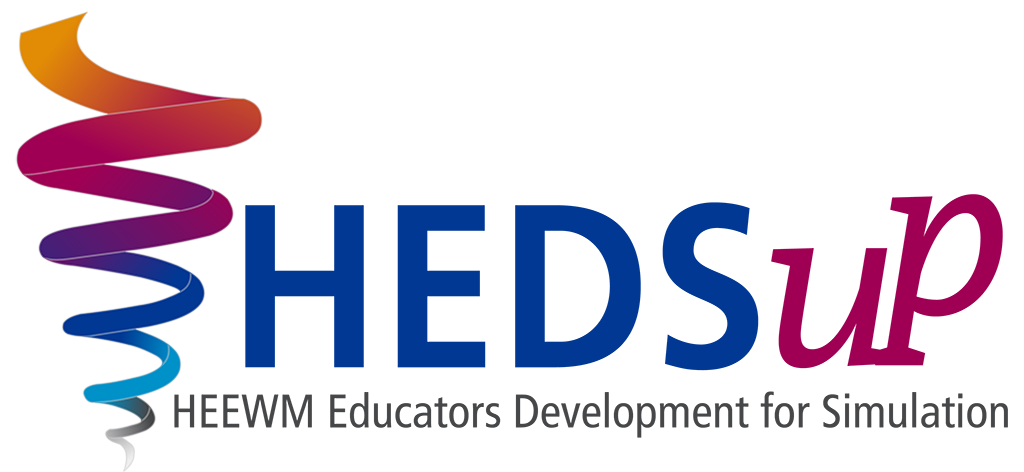 Thinking about Non-Technical Skills
How might you describe Non-Technical Skills?

As a starting point, can you name any Non-Technical Skills?

Don’t worry if you find this a challenge.  We will look at a definition of Non-Technical Skills (NTS), examine individual NTS more closely, and introduce a couple of frameworks that can order thinking.
A definition of Non-Technical skills
“Non-technical skills are the cognitive, social and personal resource skills that complement technical skills, and contribute to safe and effective task performance”
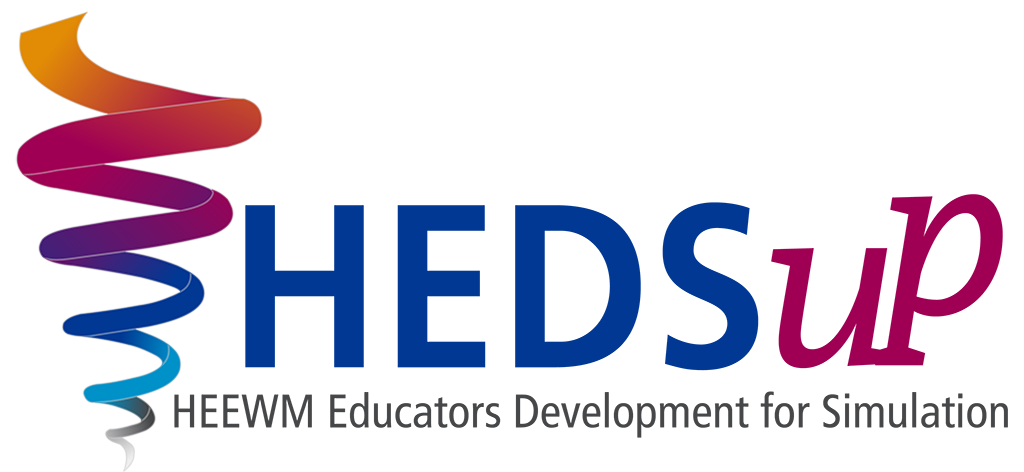 Thinking about Non-Technical Skills
So, what is the difference between Human Factors and Non-Technical skills?

What ideas have you developed around this?

The terms are often used interchangeably in healthcare, but this is not a correct use, and can lead to misunderstanding around the term ‘Human Factors’.
Human Factors practitioners possess a deep understanding of peoples inherent strengths and limitations, though they do not always aim to alter these directly.  However, they do seek to influence human behaviour by engineering the systems people find themselves in, to make it easier to function well (or in the way that is desired).  They can create solutions that complement or enhance non-technical skills - e.g. making information displays easy to understand for improved situational awareness, or tools that are easy to use so reduce stress.  To be able to do this, HF practitioners have a deep understanding of Non-Technical Skills.  However, Human Factors / Ergonomics is an academic discipline in its own right.  

Non-Technical Skills are, as the name suggests, a group of skills.  As such,
they can be improved through training and deliberate practice.  Medical 
simulation can be a really effective modality to provide this training.
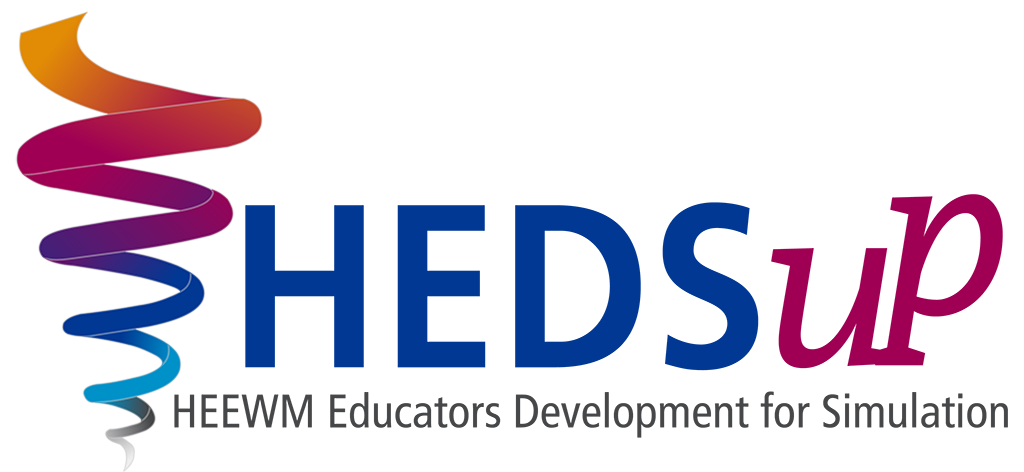 Thinking about Non-Technical Skills
We will now examine the following Non-Technical Skills a little more closely:

situational awareness
communication
decision making
teamwork
leadership
stress and fatigue management
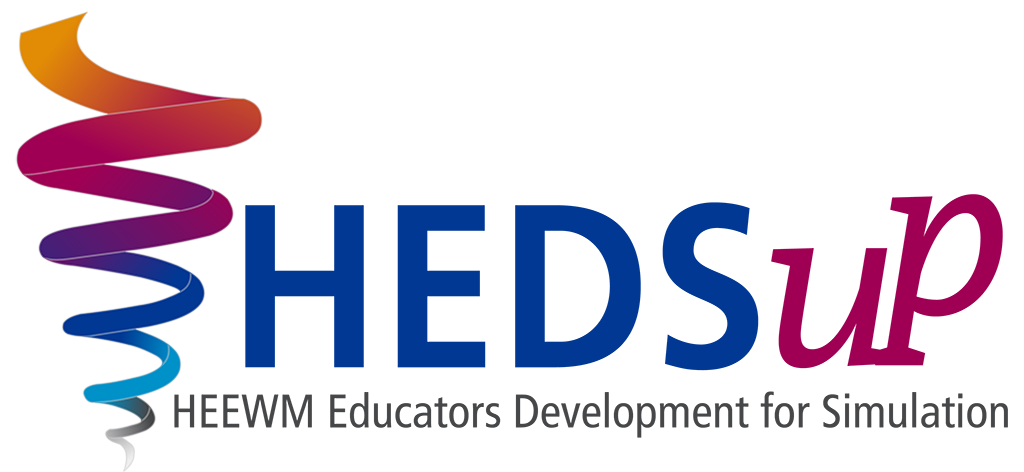 Situational Awareness
First on our list of Non-Technical Skill is Situational Awareness. Situational awareness can be summed up as:

“what? so what? now what?” 

Its basically the process of knowing whats going on around you and what it means.
What?
The first stage is perception - using our senses to perceive information relating to the world around us.
So What?
The second stage is comprehension - using higher mental functions to understand what that means.
Now What?
The third stage is projection - understanding what might happen next, and how we might need to prepare.
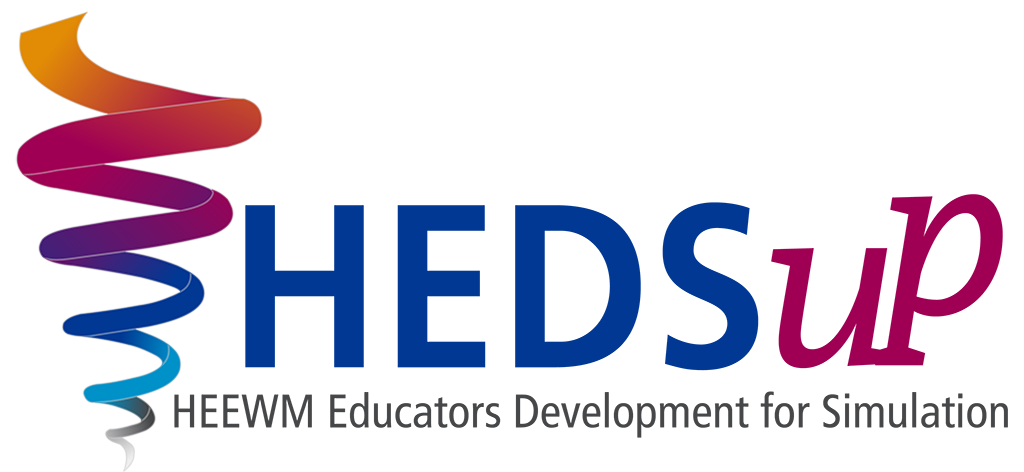 Situational Awareness
Perception - you see a red light

Comprehension - it means you should stop your vehicle

Projection - it is likely to turn green in the near future, and you might prepare to move off
Look at this picture of a traffic light.  What do you perceive (see), comprehend and project (predict) when looking at this?
(How much more can you perceive, comprehend and project from this simple image?  Would others share your interpretations, would they share your situational awareness?)
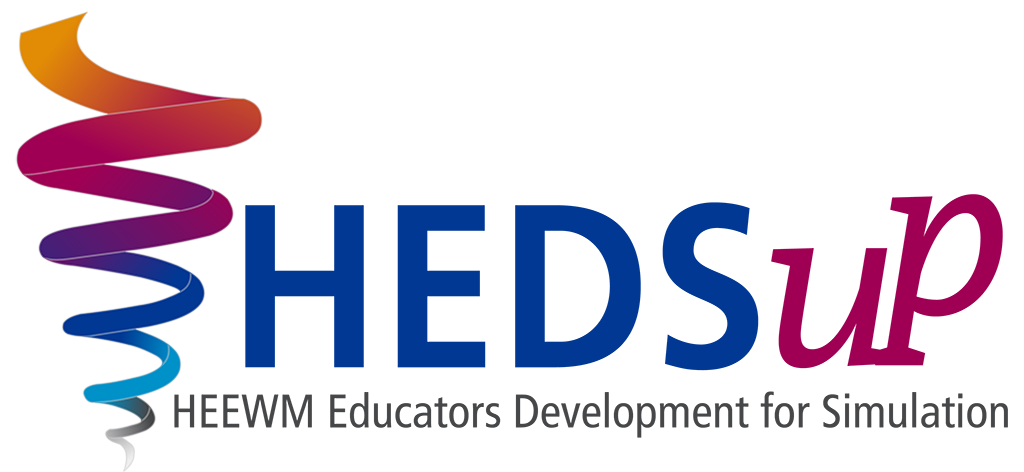 Perception - you see a patient leaning forward, cyanosed, gasping for breath

Comprehension - they are very unwell and need immediate attention

Projection - they will need oxygen, iv access, blood tests, ECG, CXR, and you need more assistance. They may deteriorate.
Situational Awareness
Think about this process of situational awareness when you see a very sick patient - someone very short of breath for example.
What you perceive, comprehend and project may well be different to others - depending on previous experience, levels of fatigue and stress, and many other factors.  Ensuring everyone shares the same (and correct) understanding of a situation is important.
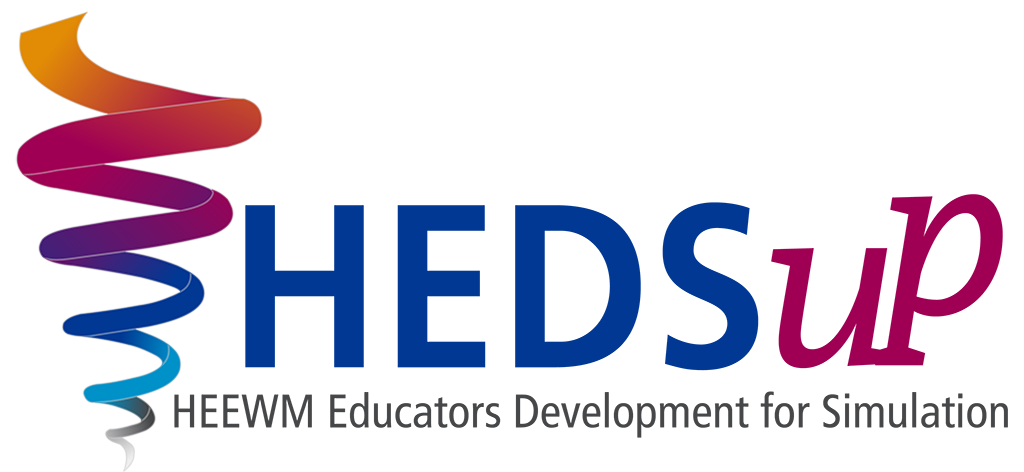 Situational Awareness
Sometimes what we perceive, comprehend and project doesn't make sense. Ever get that feeling you are missing something? This is a sign that you may have lost situational awareness.
Most problems with situational awareness occur at the perception stage.  Perhaps you fail to notice a vital piece of information, or that information is hidden or not available? Perhaps perceived information is incorrect or not current?
It can sometimes seem others display a total lack of situational awareness.  Most actions will make sense to those taking them at the time, but taking a step back can be a great way of remaining situationally aware. Often having a good overview of a situation is the only way to be aware of inherent risks.  Those who are task focused will not be able to maintain situational awareness - they will not see the ‘fall’ that is coming. Some tasks in Healthcare require narrow focus from individuals to be successful, therefore other team 
members need to take responsibility for 
maintaining, and communicating overall situational 
awareness.
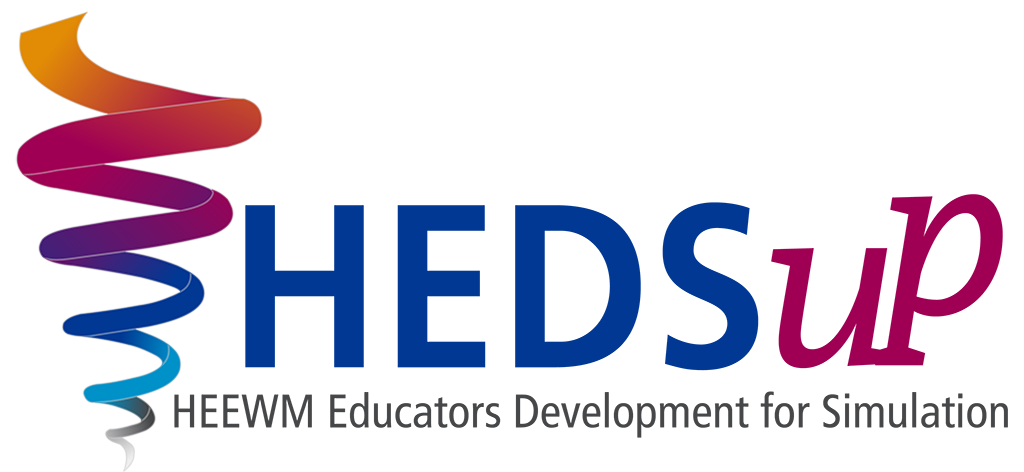 Situational Awareness
During observed scenarios, participants may take actions that make no sense to you as an observer - pointless risks, ineffective steps, strange decisions. The key for learning is to understand why.  If a loss of situational awareness has contributed, it will be important for participants to explore what signs were present that could warn them of this loss in the future.
Some signs that situational awareness has been lost:

you feel like you are ‘missing something’
actions to not have expected results / do not lead to expected improvement
different sources of information give different or contradictory results
you cannot formulate any plans
the time is not what you thought it would be
unexpected events occur
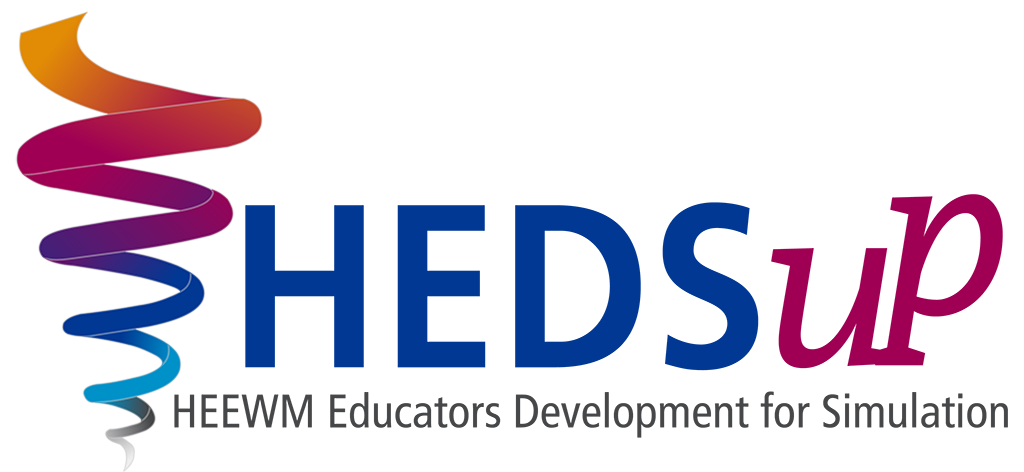 Situational Awareness
Enabling learners to see the signs of loss of situational awareness is important.  Equally important is providing insight into strategies to regain or maximise situational awareness.
These strategies include:

team briefings
regular situation updates 
real time monitoring
ensuring fitness for work
minimising distraction / interruption
encouraging speaking up
careful time management
Our capacity to maintain situational awareness is finite and dynamic. Stress, distraction, hunger, fatigue, and drugs can all reduce situational awareness capacity.  

Stress and distraction can be engineered into simulated scenarios.  Though its not too desirable to have hungry or 
fatigued participants as this would have 
a negative impact on learning! These factors 
can still be discussed during debriefing.
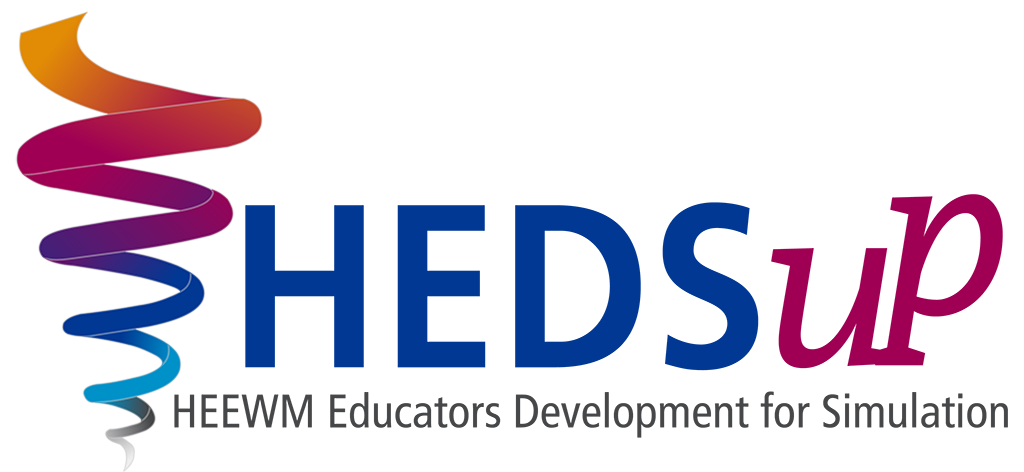 Communication
Arguably the most important Non-Technical Skill.  Effective communication forms the cornerstone of the other Non-Technical Skills. Communication can be summed up as 

“the process of moving a message from one source to another”.  

Information, ideas, feelings and feedback might be exchanged. It can sometimes prove challenging to examine communication in a structured way - several models exist to help here.  We’ll examine one of them…
Lets look at a really trivial piece of communication…
You say to a friend at work:
“I could really murder a cup of tea”
They reply:
“Do you take sugar?”
What meaning do you take from this short conversation?  Most people would see this as you, asking your friend to make you a cup of tea, and them agreeing to do so. Lets apply a model.
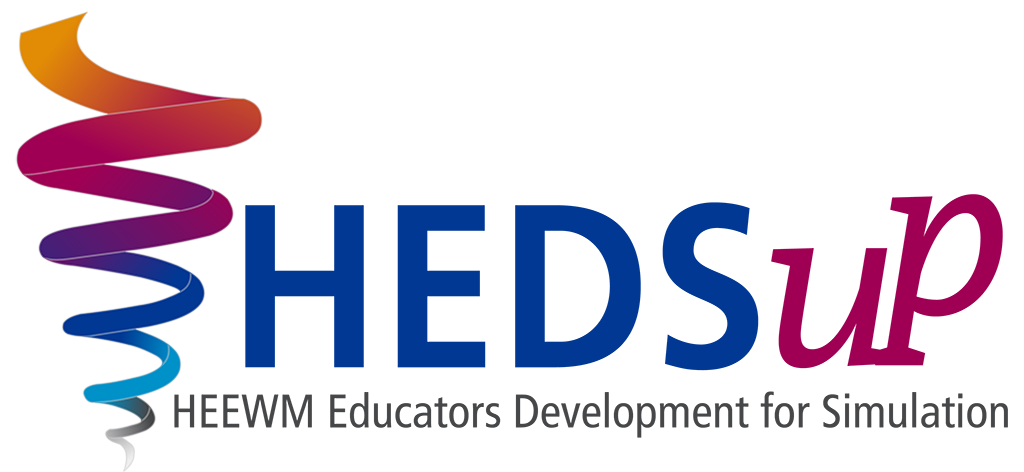 Encode and Decode
Communication
Sender
Message
Channel
Receiver
Feedback
The sender is the speaker or writer of the message. 
The message is the information or idea that is to be moved.
The channel is the modality by which that message is sent. 
The receiver is anyone who gets the message.
The sender has to encode the message - turn the message that is in their mind into a format that can be understood by the receiver.  
The receiver then has to decode it - hopefully to the same meaning that was originally in the senders mind.
The receiver should then ideally give feedback - communicate to the sender 
that they have received the message and what understanding they have of it.
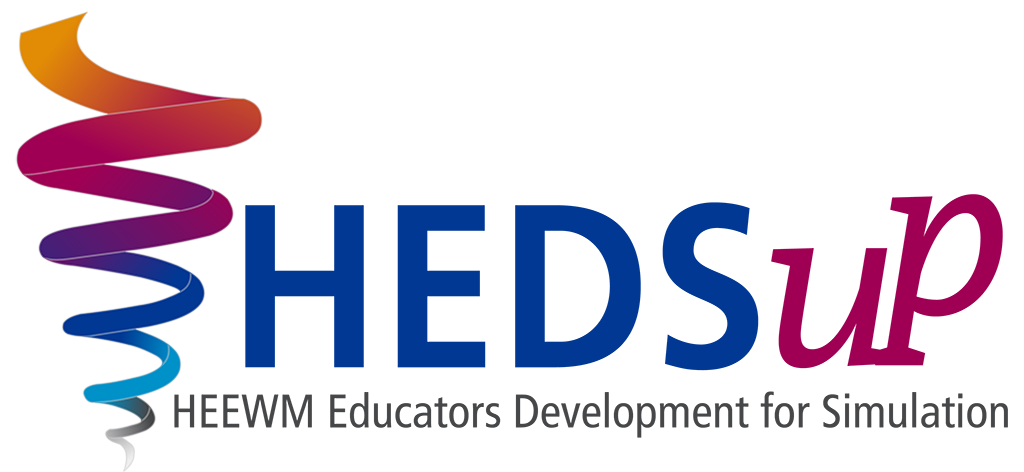 Encode and Decode
Communication
Sender
Message
Channel
Receiver
Feedback
With the tea example, you are the sender. Your message is: you would like your friend to make you a cup of tea
You encode that message:  “I could really murder a cup of tea” (verbal channel)
Your friend is the receiver, they hear you and decode the following meaning: “they want me to make them a cup of tea”
They then give feedback: “Do you take sugar?”
Which you in turn decode to mean that they will indeed make your tea!
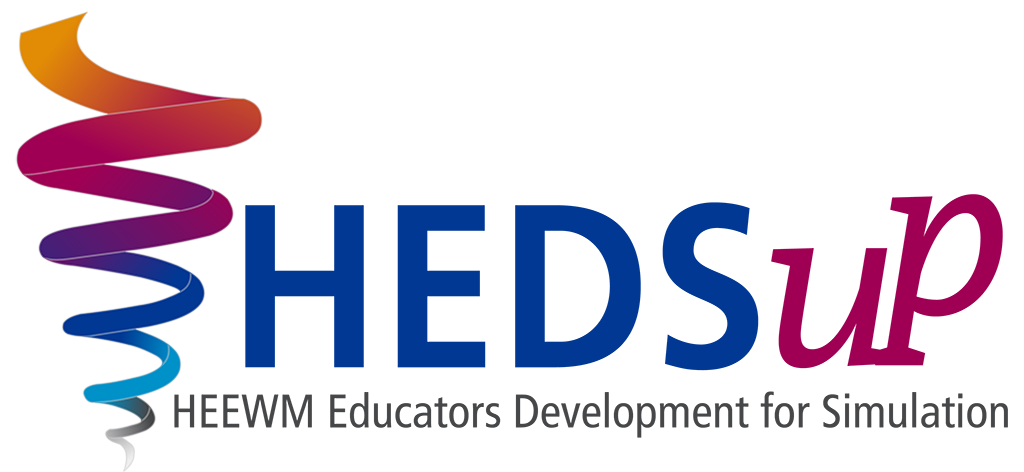 Encode and Decode
Communication
Sender
Message
Channel
Receiver
Feedback
This is a pretty trivial episode of communication (depending on the importance you assign to tea…), but it illustrates a couple of points.
First, notice that the sender never actually asks to have tea made for them, and the receiver never says they are making it, yet we encode and decode this message and that is the meaning we take.
How would this message change if we interpreted it literally? Could that lead to misunderstanding or confusion? 
What tone, or non-verbal communication would you expect to accompany 
this message? Could that change its meaning? Perhaps from a friendly 
request to an order?
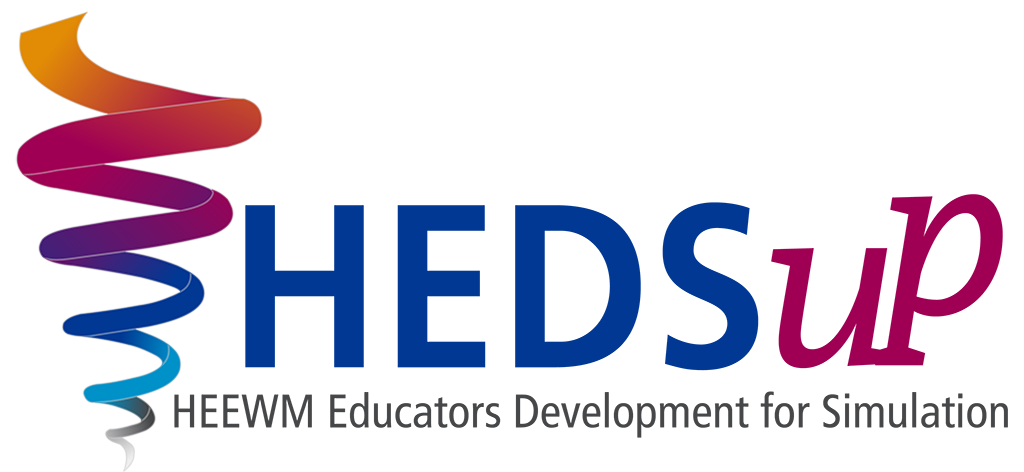 Encode and Decode
Each component of this model contains several influencing elements
Communication
Sender

culture
experience
knowledge
attitudes
beliefs
Message

content
structure
clarity
concision
abbreviations
Channel

vocal
visual
tactile
taste
smell
Receiver

culture
experience
knowledge
attitudes
beliefs
Feedback
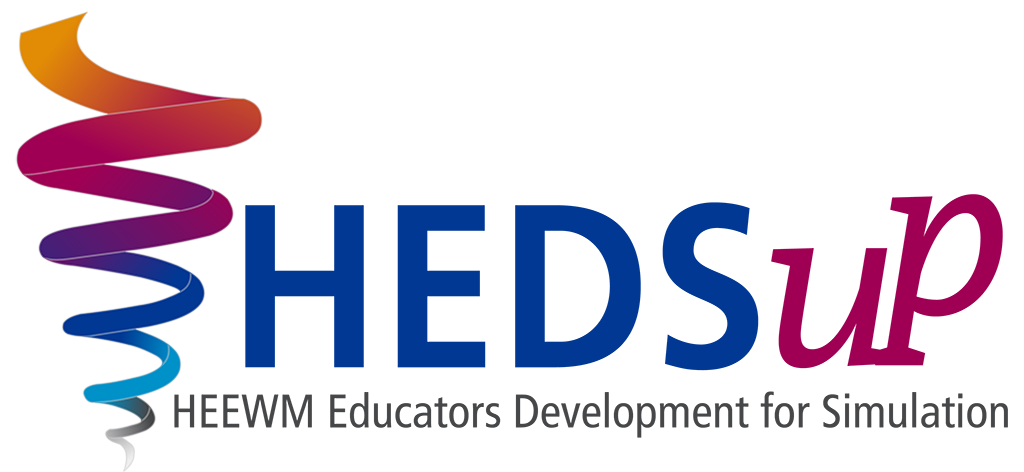 Encode and Decode
Communication
Sender

culture
experience
knowledge
attitudes
beliefs
Receiver

culture
experience
knowledge
attitudes
beliefs
In the tea example, the sender and receiver clearly have some element of shared experience and culture - otherwise the message may not have been understood.
Feedback
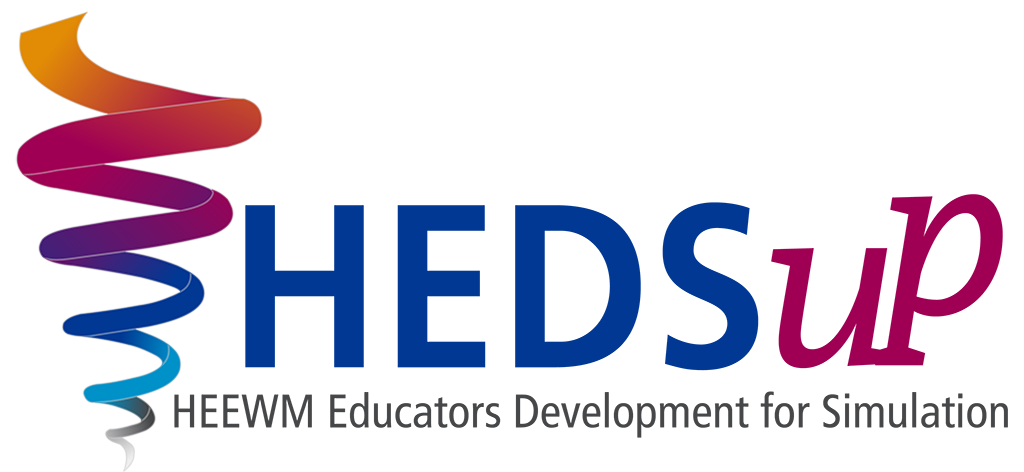 Encode and Decode
Communication
Sender

culture
experience
knowledge
attitudes
beliefs
Message

content
structure
clarity
concision
abbreviations
Channel

vocal
visual
tactile
taste
smell
Receiver

culture
experience
knowledge
attitudes
beliefs
Feedback
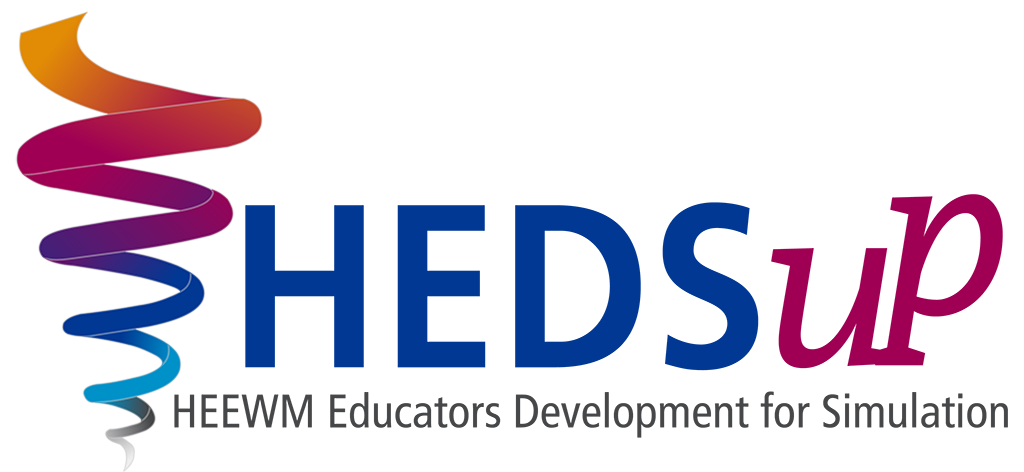 Encode and Decode
Communication
When considering the message, these factors can be analysed.

Complex messages benefit from structure - SBARD for example.

How is clarity created in a message? Is making a message as concise as possible always a good thing?
 
Abbreviations and slang are commonplace in healthcare.  Can you think of any you use that others might not understand?
Message

content
structure
clarity
concision
abbreviations
Feedback
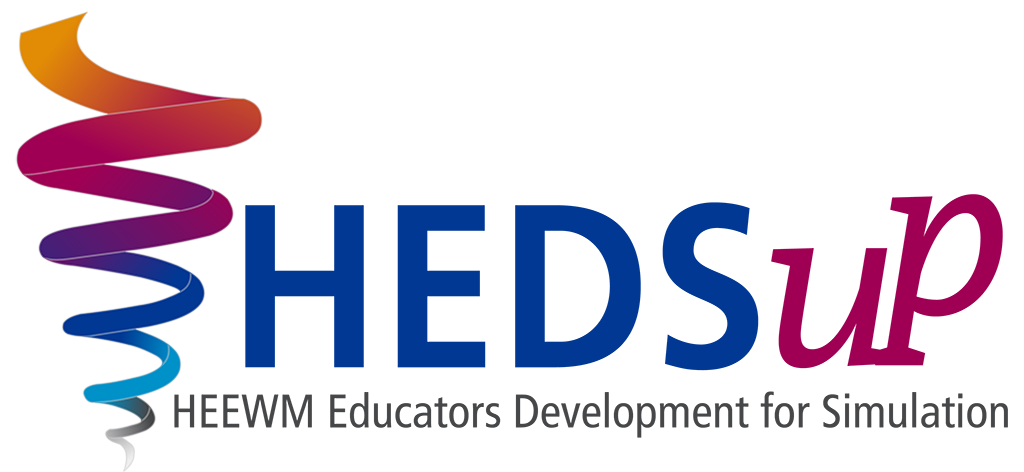 Encode and Decode
“I could really murder a cup of tea”
“Can you send these bloods urgently?”
“I could do with a hand here”
“This patient is really sick”
“OK, I’ll come and take a look”
“Will be there in a tick”
“Do you take sugar?”
“Yep, no problem”
Communication
Sender
Message
Channel
Receiver
Feedback
Consider how often these patterns of communication are repeated in your workplace.  They can be observed during simulated scenarios:
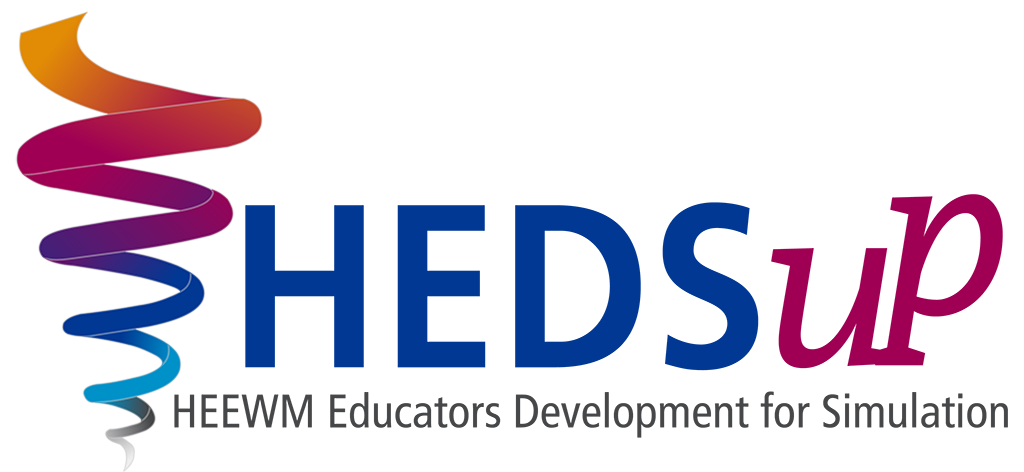 Encode and Decode
Communication
Sender
Message
Channel
Receiver
Feedback
Using a model to analyse episodes of communication can inspire ideas for change and improvement.  What message is being conveyed in the phrases below?  How could they be misunderstood? How useful is the feedback?
“Can you send these bloods urgently?”
“Yep, no problem”
“I could do with a hand here”
“Will be there in a tick”
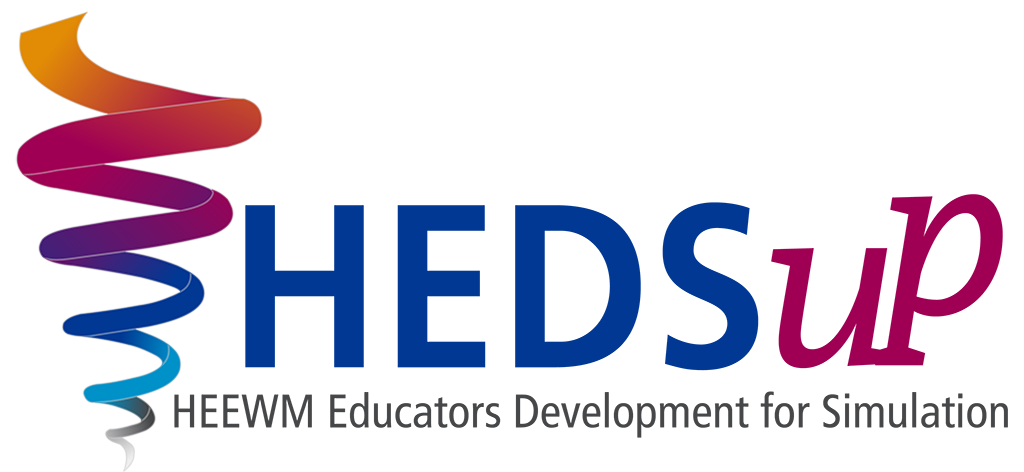 “This patient is really sick”
“OK, I’ll come and take a look”
Encode and Decode
Communication
Sender
Message
Channel
Receiver
Feedback
Clearly, transcripts such as these only tell a small part of the story. Tone and pace of voice, facial expressions, gestures, can all massively alter how the message is encoded and understood (decoded).  High fidelity medical simulation can be a great opportunity for learners to observe and reflect on their communication.  
What barriers were encountered? 
Where did misunderstandings arise? 
How did the correct message get across during a stressful situation?
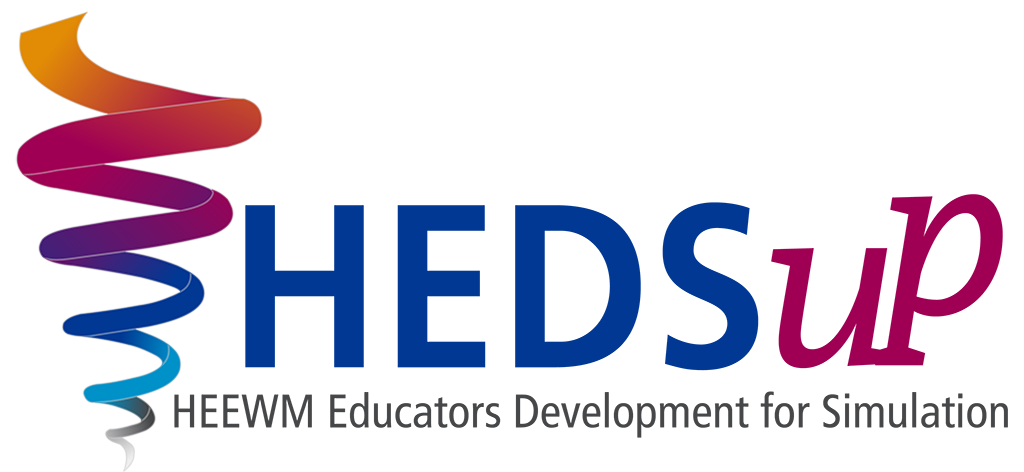 Communication
Active listening

Responsibility for understanding a message often lies with the receiver as much as with the sender.  Discussing strategies for ‘Active Listening’ can help this understanding.
Dont

debate in your mind
detour / change subject
interrupt
finish others sentence
pre-plan while listening
tune-out or fixate on something else
Do

be patient
ask questions
be supportive
paraphrase
make eye contact
use positive body language
These behaviours can be observed and practiced during simulated or 
‘real world’ practice.
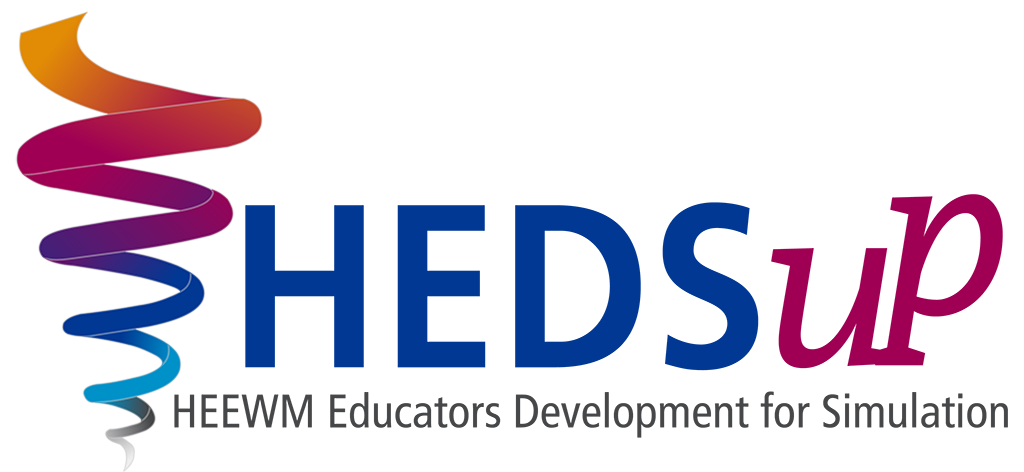 Decision Making
“The process of making a judgement or deciding on an option to best suit the needs of the situation you find yourself in”
Decision making in healthcare can be incredibly difficult.  Clinical situations rarely fit textbook ‘patterns’.  Pressure of time and resources, and the potential consequence of error,  add to the stress around decision making. It is a fascinating non-technical skill to examine.
Optimal communication, heightened situational awareness and an effective team, form the basis of strong decision making.  It is still important to explore elements specific to the decision making process to maximise learning around this skill.
Decision making is generally considered as having four main components

Defining the situation or problem
Option generation then selection
Option implementation
Review
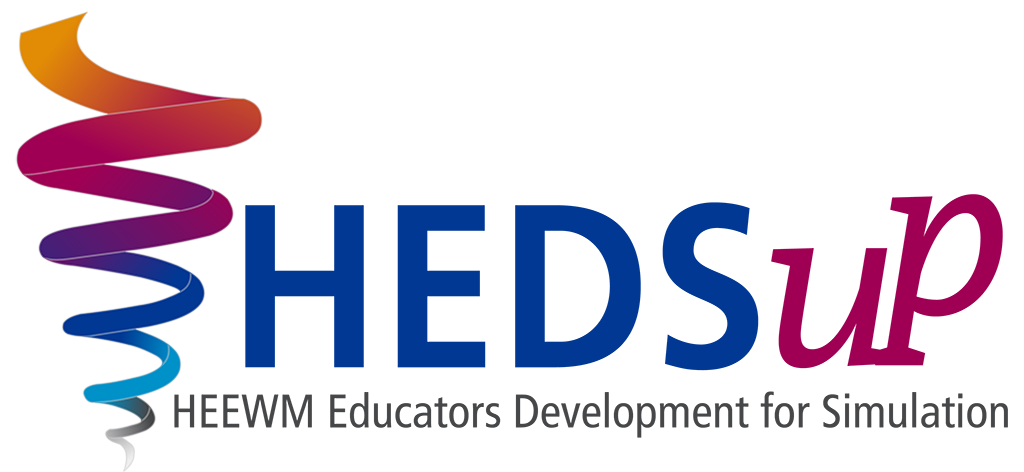 Decision Making
You don’t have to work too hard to build a wide range of decisions into simulated scenarios. Everything from selecting which tests to request, which treatments to instigate, which team members to utilise, when to call for help, when to challenge a colleague, and even end-of-life decisions can be approached via simulation.
To inform discussions around decision making it is useful to have an understanding of the different types of decisions made in healthcare, their strengths and weaknesses, and strategies that might lead to better decision making.

Four main types of decision making have been categorised:
recognition primed 

option selection

rule based

creative
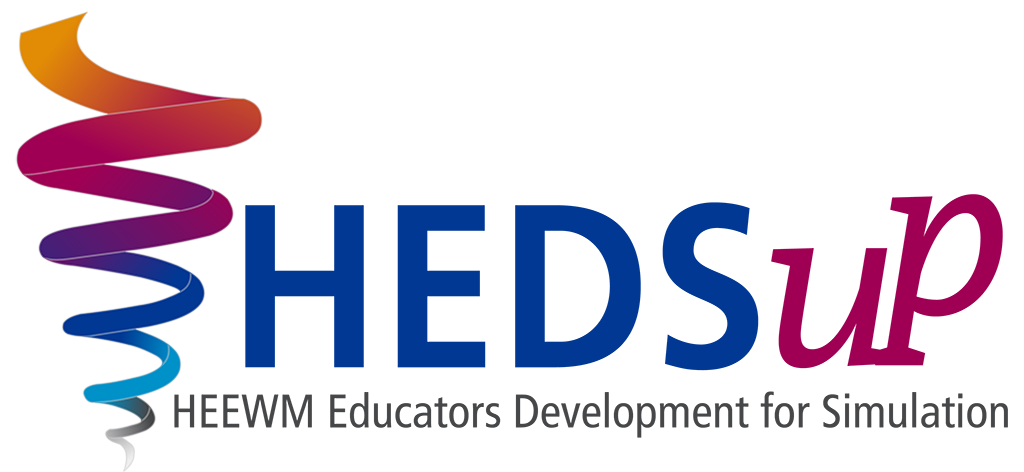 Decision Making
recognition primed

An elderly patient comes into ED resus in the early hours, very short of breath, history of heart failure, swollen ankles, frothy sputum.  They just ‘look like’ they have cardiogenic pulmonary oedema and are treated as such.
Sometimes called ‘using intuition’ or ‘gut instinct’ but is actually based on decision makers using memories of previous similar experience to quickly come to a decision based on what has (or has not) worked in the past -  pattern recognition.
Pros:
quick, not much thought required, useful in routine / normal / common situations, relatively resistant to stress
Cons: 
requires experience, hard to explain / justify, may lead to confirmation bias 
(looking for evidence to support the decision and discounting information 
that does not)
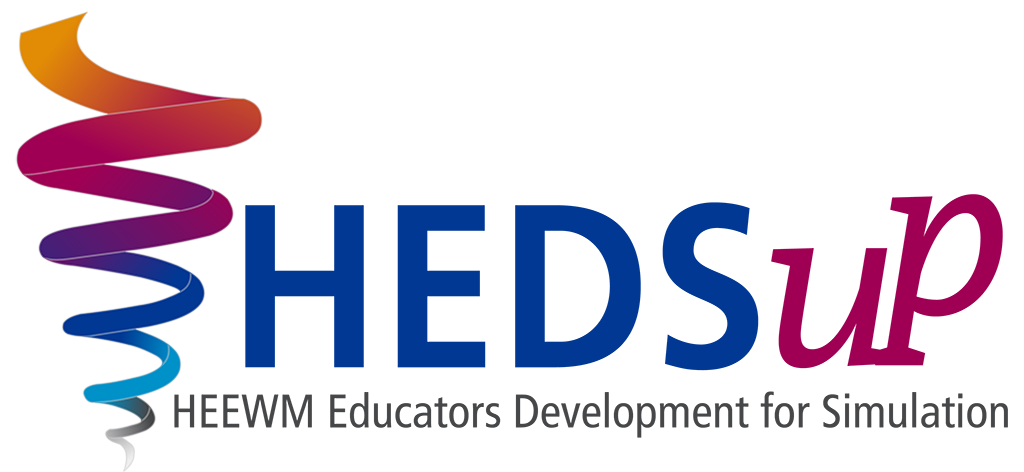 Decision Making
option selection

Also called analytical decision making - where a number of options are generated and a conscious process is used to select the best.
For example where a few different treatment options exist but their different side effects need to be weighed up.  
Or perhaps deciding on a new rota system for your department, where a few different ways of providing cover have been suggested.
Pros: Full comparison of options, easy to justify, may produce the optimal solution
Cons: Some options might be missed if not identified, takes time, difficult during times of stress, easily hampered by distraction.
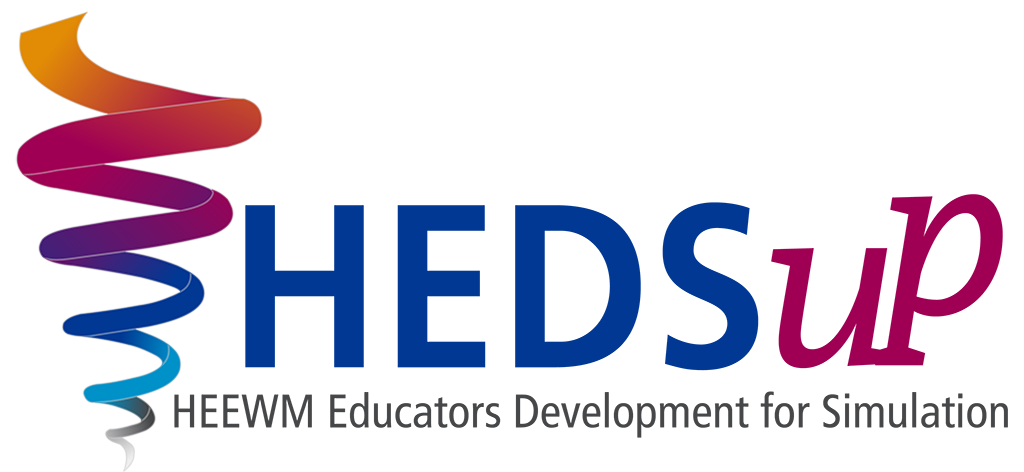 Decision Making
rule based / protocol driven

Healthcare is full of protocols and guidelines.  How to treat someone in cardiac arrest is a common example.  But rule based decisions may govern many other situations - which antibiotic to give, when to start medical treatment for hypertension, how to prevent venous thromboembolism for inpatients.
Pros: great for novices, can be quick, all the thought has already been done by experts, easy to justify, dont need to understand the reasons for each step, resistant to stress
Cons: can take time to find the protocol, a protocol does not exist for all decisions, might miss steps out, might be out of date, could cause degradation in skills, no good if you have misinterpreted the situation and therefore select the wrong rule / protocol
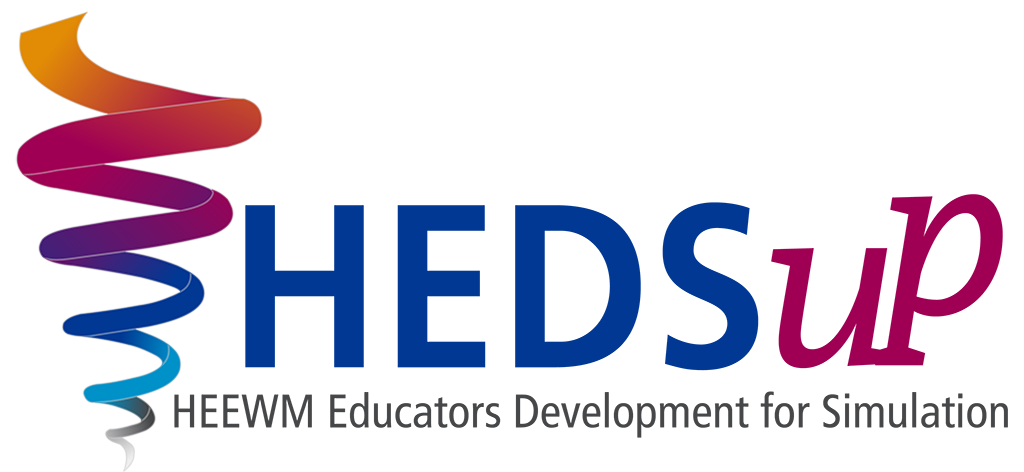 Decision Making
The mnemonic DODAR is sometimes used to help train decision making skills and to help the decision making process in real practice. It also reinforces the often forgotten step of reviewing the effectiveness of decisions.
Diagnose


Option generation


Decide


Action


Review
What is the problem? Have we correctly identified the problem?
What solutions to the problem exist? What other solutions or courses of action are available?
Select the best course of action for the situation you are in
Put that decision into action; assign tasks, set targets.
How successful is your decided course of action? 
Should you continue or change to a different plan?
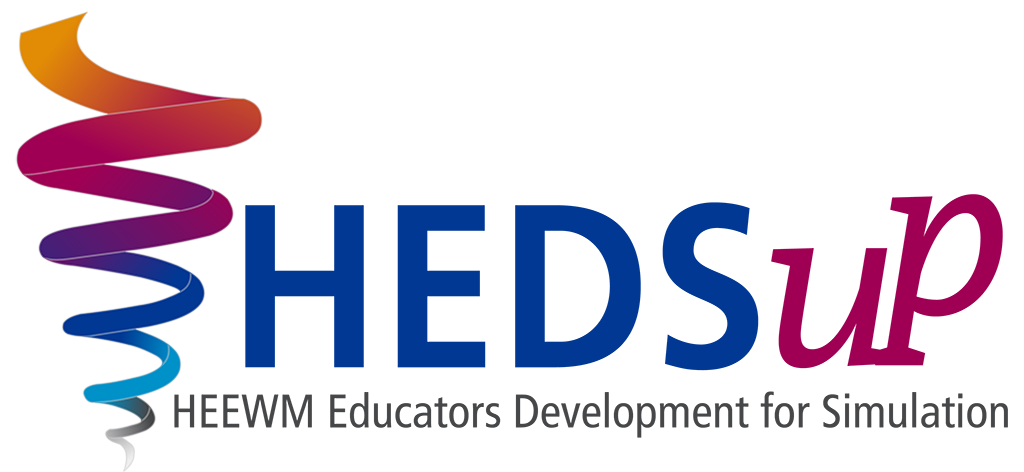 Decision Making
Discussing decision making during the debrief can be difficult.  Sometimes observers will witness decisions that appear to make no sense.  Understanding why they made sense to the participants at the time is an important part of the debrief process.
When discussing decisions that led to poor outcomes there is a danger that this can lead to levels of discomfort that prohibit learning.
Opening out the decision you are examining, and discussing the process in general can be helpful.  

For example - 
“Which of the above 4 categories did the decision in question fall into?” 
“Do any other common decisions fall into the same category?” 
Using those other examples - “How might we strengthen the decision making process?” 
“How might we apply those ideas to the situation we encountered during the simulation?”
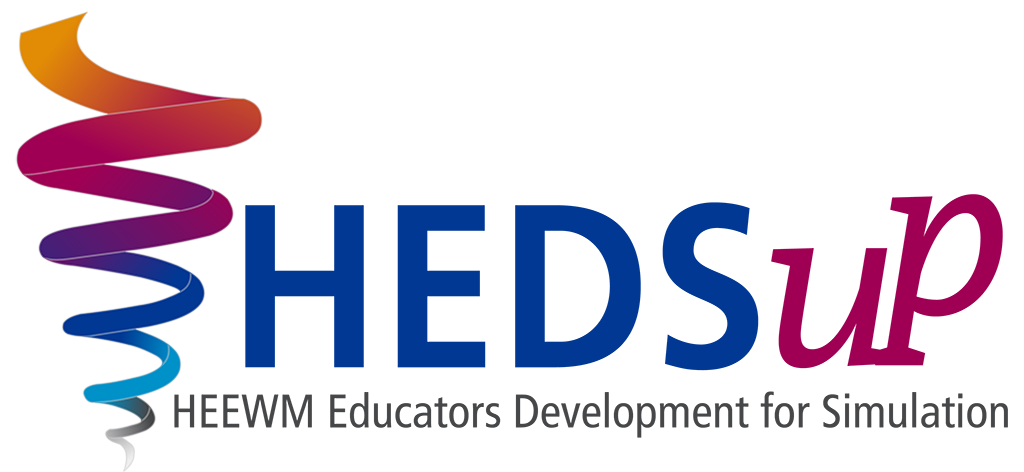 Team-working
Team-working is a huge topic, many text books and studies have been dedicated to it.  All healthcare takes place in teams.  However, it can prove difficult to facilitate meaningful debrief around the topic.  It is relatively easy for observers to tell if a teamwork is effective or not, but pinning down the ‘why’ behind these general impressions is more tricky.
Consider what the difference is between a ‘group’ and a ‘team’.
Try to come up with one example of each.
How would you define a team?
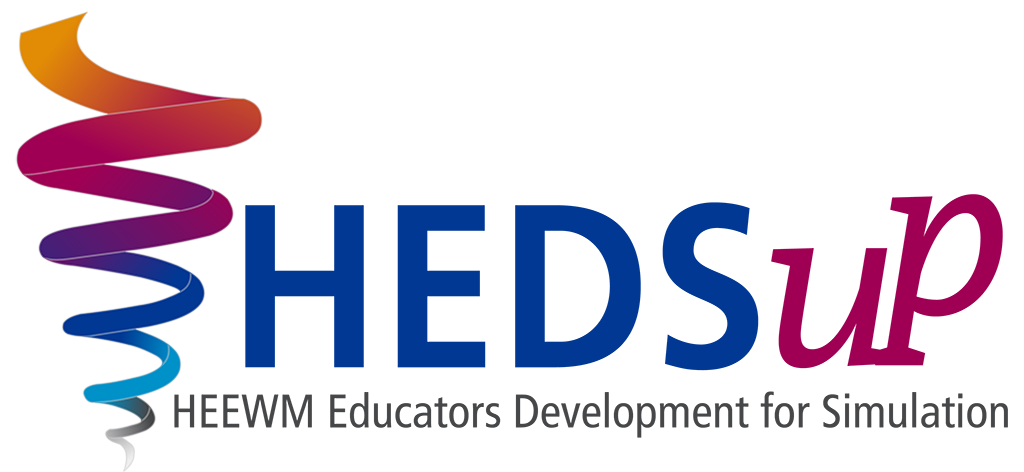 Team-working
Definition of a team (Salas 1992):

‘a distinguishable set of two or more people who interact dynamically, interdependently, and adaptively towards a common goal, who each have been assigned specific roles or functions to perform, and who have a limited lifespan of membership’
When observing and debriefing teamwork, its easy to fall into the practice of giving an overall view of how well the team functioned, but it can be difficult to give examples, or to provide a framework for observers to pick examples of observed behaviour from. Which key phrases from the above definition might you focus on, when on the look out for useful (or not) team behaviours?
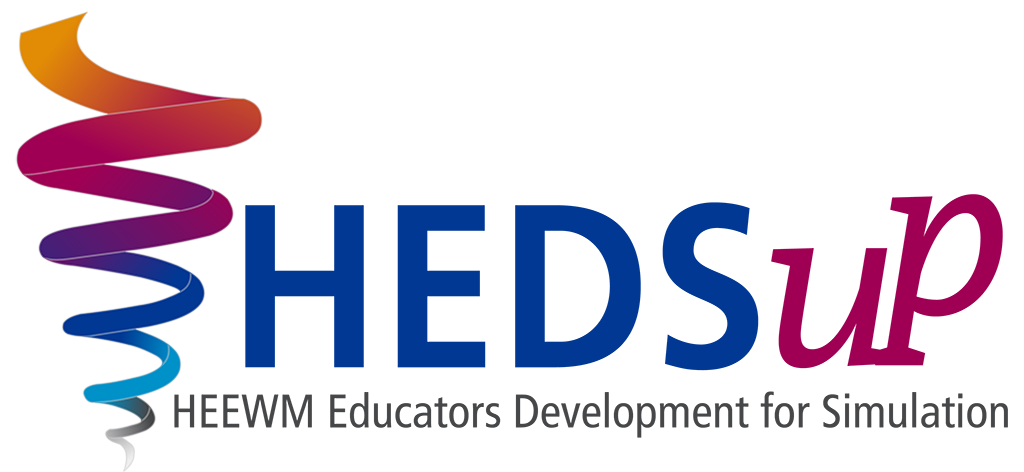 Team-working
In the Anaesthetic Non-Technical Skills (ANTS) and NOn-Technical Skills for Surgeons (NOTSS) frameworks some key elements of teamwork are put forward.  More on these frameworks later, but for now lets see the teamwork elements they suggest:
This list of key elements provides guidance both in terms of observing simulated or real practice and during debriefing. 
If wishing to develop a day of simulation that focuses on teamwork, ensuring scenarios contained opportunities to observe all these elements would create a very full ‘teamwork programme’.
supporting others
solving conflicts
exchanging information
coordinating activity
using authority and assertiveness
assessing capabilities
establishing a shared understanding
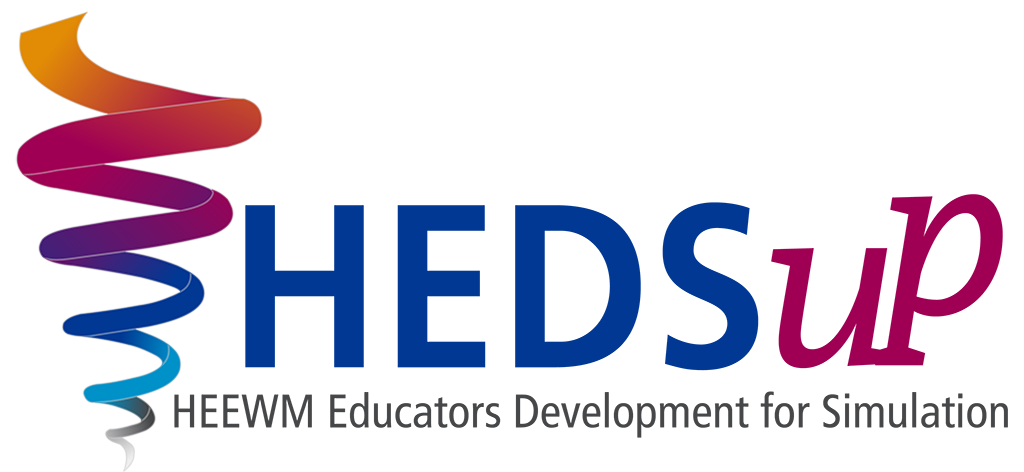 Team-working and Leadership
During reflections on teamwork, the issue of leadership is often raised.  Its presence or absence, how the leadership role evolved during the observed practice, or the leadership style(s) used.
Consider the useful elements of teamwork from the previous page.  All of these are also useful elements of leadership.  Many of the traits that create an effective team member are also desirable in an effective leader.  

But in terms of leadership as a skill, there are a few elements that warrant additional focus:

using authority 
maintaining standards 
planning and prioritisation
managing workload and resources.
These four elements can be used to examine leadership during observed practice.  They can also be used to inspire learning, considering strategies for future practice.
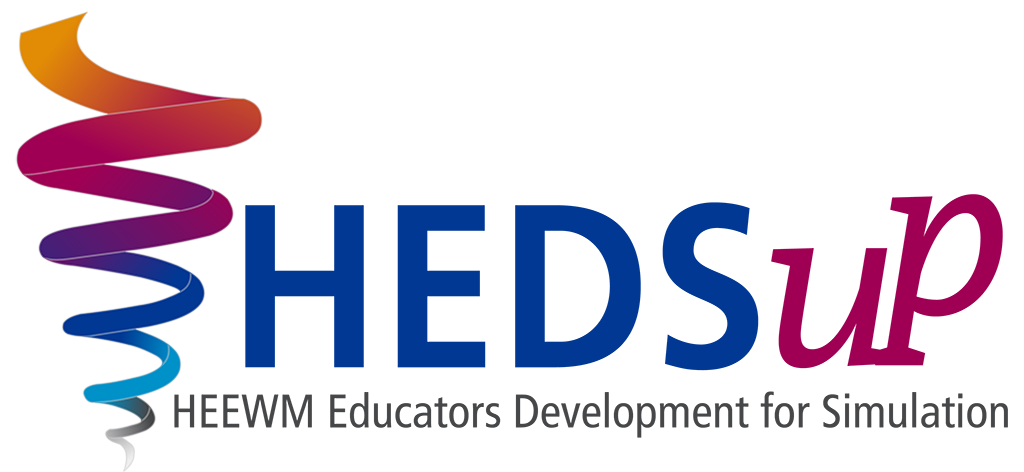 Team-working and Leadership
Again, a definition can also provide points for discussion. A leader is…

‘a person who is appointed, elected, or informally chosen to direct and coordinate the work of others in a group’
(Fiedler 1995)
Note - this is a definition of a leader, not necessarily a good leader… 
Would you add anything else to this definition of a leader?  
Does this definition still work without those additions?
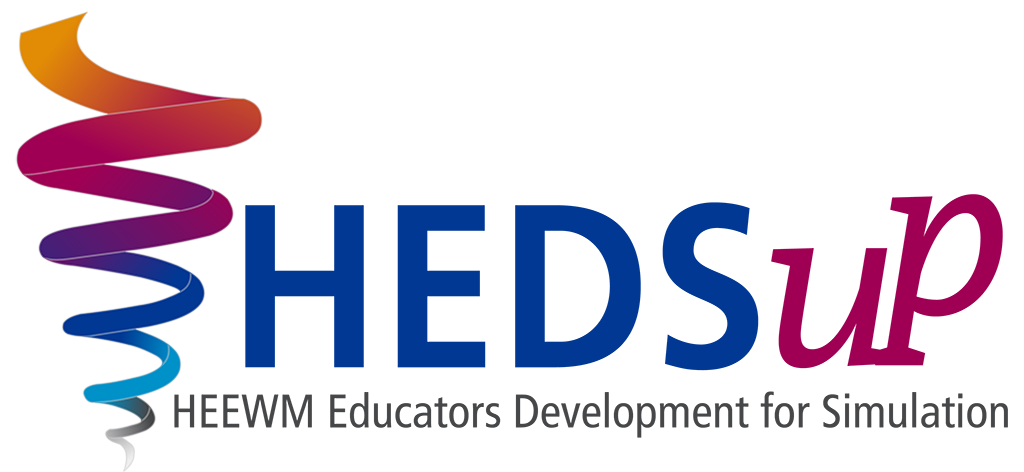 Team-working and Leadership
There are different ways of categorising leadership styles, but a very basic systems suggests 3 broad types of leader:
Authoritarian / Directive - tend to directly supervise followers at all times, dictate instructions, and not invite ideas from workers

Democratic / Participative - lets followers take on responsibility where appropriate, listens to ideas from others, takes decisions with others

Laissez-faire - only gets involved when asked, gives followers complete freedom
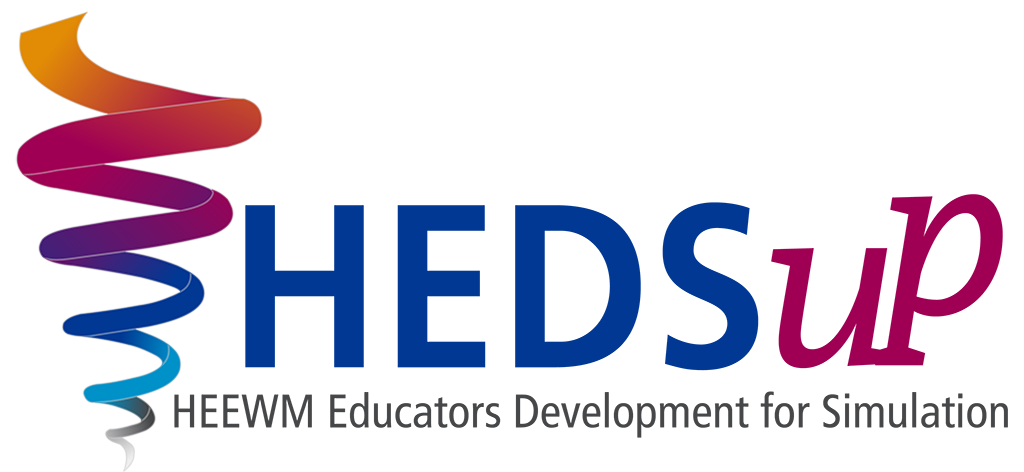 Team-working and Leadership
Individuals may well have preferred styles of leadership, but this is often dynamic depending on the situation.  For example, a normally laissez-faire leader may move to a more authoritarian approach if their team is untested, or if the team faces a new or critical situation. A Democratic leader may change style when under time pressure in order to speed up decision making processes in their team.  
This ability to alter style when the situation demands it depends on having a system that allows flexibility and leaders who can adapt when required.
Authoritarian / Directive - tend to directly supervise followers at all times, dictate instructions, and not invite ideas from workers

Democratic / Participative - lets followers take on responsibility where appropriate, listens to ideas from others, takes decisions with others

Laissez-faire - only gets involved when asked, gives followers complete freedom
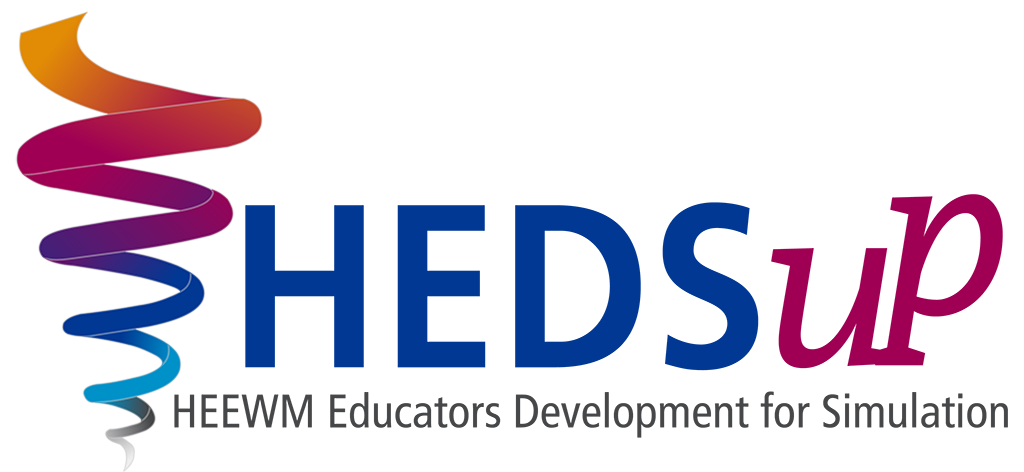 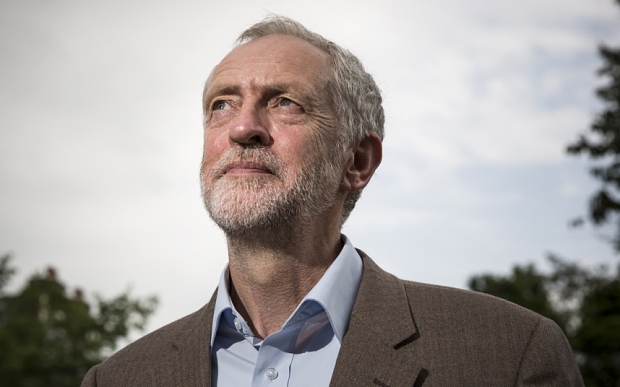 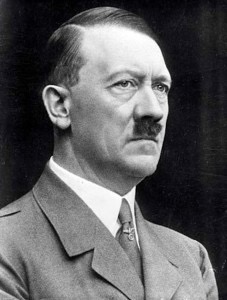 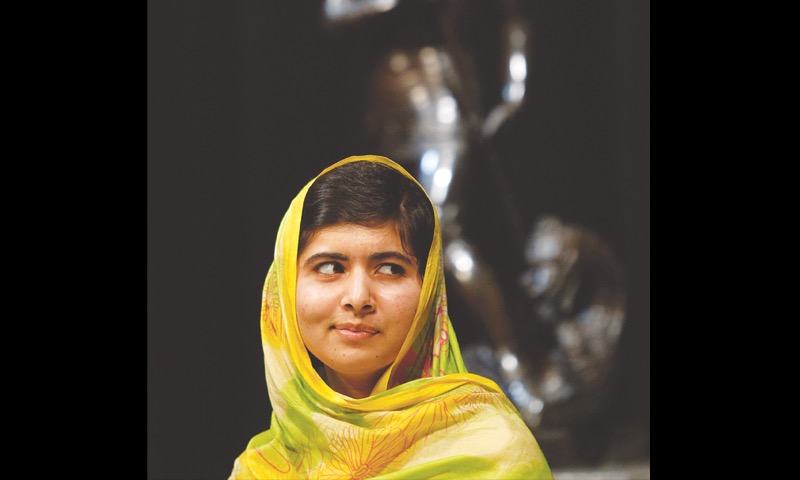 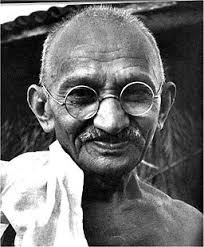 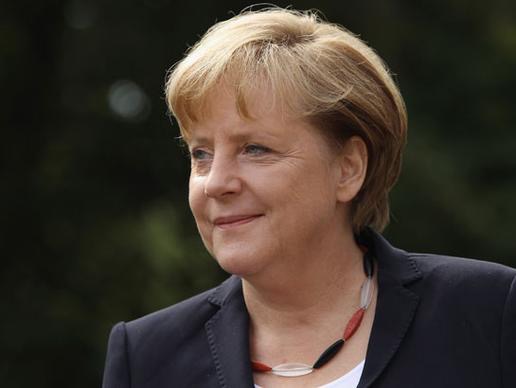 Team-working and Leadership
Its worth noting that just being a leader (according to our original definition) doesn't necessarily make one a good leader, and being a good leader, doesn't necessarily make one a good person. Animated discussions often ensue if pictures of famous / infamous / topical leaders are shown - if you use examples, be sure to keep the debrief focused on the topic of leadership rather than politics…
Equally, some may find leadership uncomfortable, or leadership in particular circumstances difficult.  But of course, leadership is not ‘the only game in town’ when it comes to propelling a team toward its goals - ‘followership' is a skill recognised as being equally important to leadership. 
Lets look at what followership means…
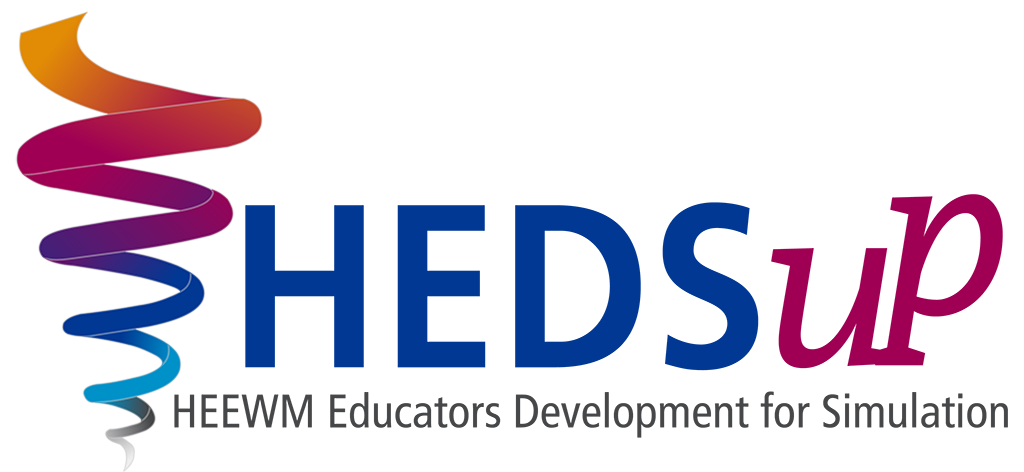 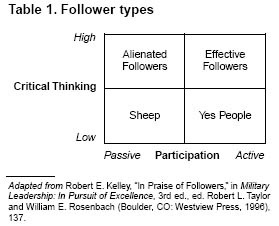 Team-working and Followership
For a team to be able to function, its members need to be able to support their leaders. We have already mentioned some elements of the skill of leadership; being supportive, maintaining standards, managing workload, using assertiveness (without undermining). 
If all team members (not just the leader) displayed these skills, they would make excellent followers.  Not detracting from the leaders role, but supporting the leader and other team members to achieve the teams goals.
Ideally team members / followers need to retain the ability to think independently and critically in relation to the tasks they are set, and also maintain high levels of enthusiasm and participation.
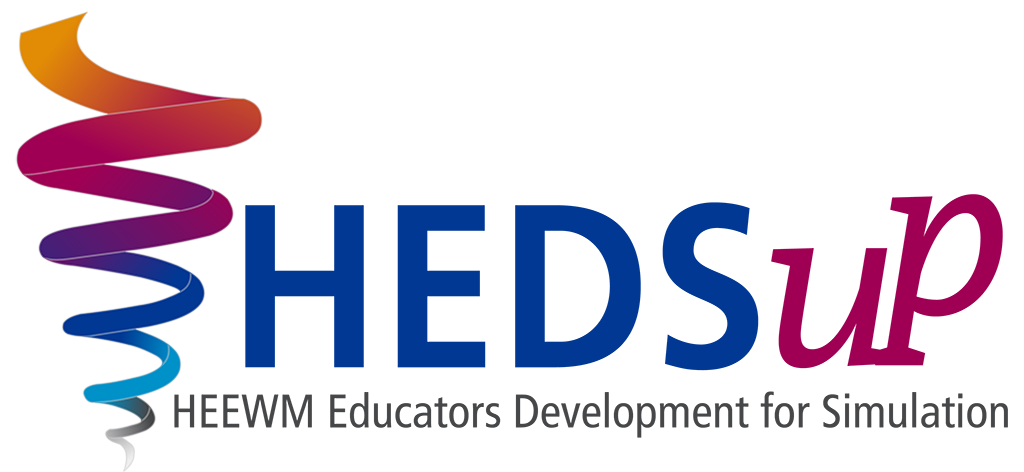 Team-working and Followership
Being a good follower does not mean blindly following a leader. Too many ‘yes people’ can lead to unhelpful group-think.  

A team full of ‘sheep’ will find it difficult to be dynamic and react to a situation, will lack of initiative, and may struggle to put in the effort required to complete a task.

Alienated followers may well have great ideas, or be able to see challenges clearly, but will not share their insight.  They may also become disruptive (in a damaging way)
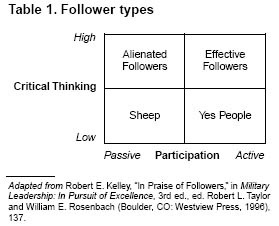 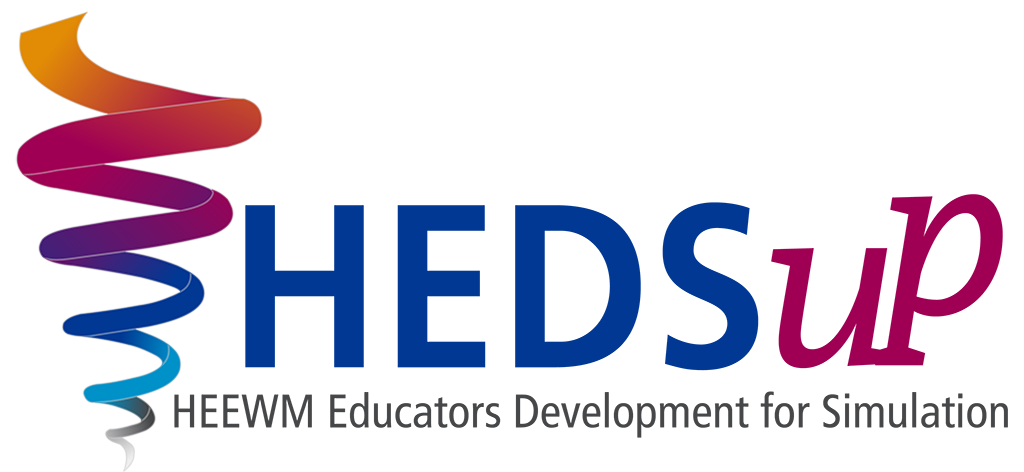 Team-working and Followership
What about this famous team of Sherlock Holmes and Dr Watson?  Some say that Watson displays many of the traits of an excellent follower.  Why do you think that might be? 

The interactions between leaders and followers are complex, but can be reflected on by a team after a piece of observed practice.  The role of followers should not be downplayed.  Often when there are failures in healthcare, leadership is criticised.  But followers have an equal duty to ensure their team functions well.
Sometimes the individual perceived as leader can feel quite scrutinised during a debrief; reflecting also on the role of followers can allow learning without too much focus on any one individual.
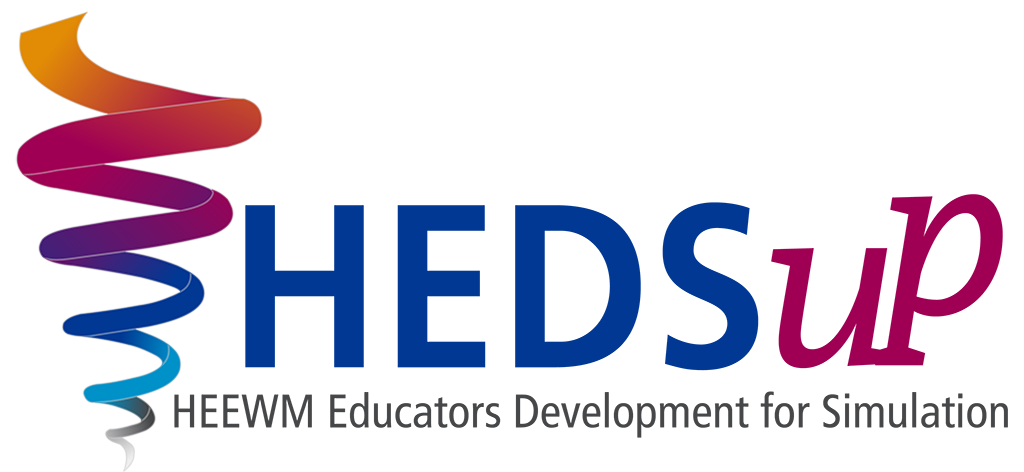 Stress and Fatigue Management
Being stressed is an all too common feeling. 
How does it feel? 
What physical feelings / manifestations does it have? 
What emotions does it provoke? 
Are there particular situations in your working week that commonly cause stress? 
Why do you think that is? 
What factors contribute?

Do you have any ways of reducing stress or coping with it?
The effect of stress is often raised during debrief after high-fidelity simulation.  The process of simulation and being observed creates stress in most people, and very considerable distress in some.  Feeling stressed for this reason is often cited as a possible cause for perceived poor performance in an otherwise manageable situation.  This common situation gives a wonderful opportunity to acknowledge the effect of stress and explore it.
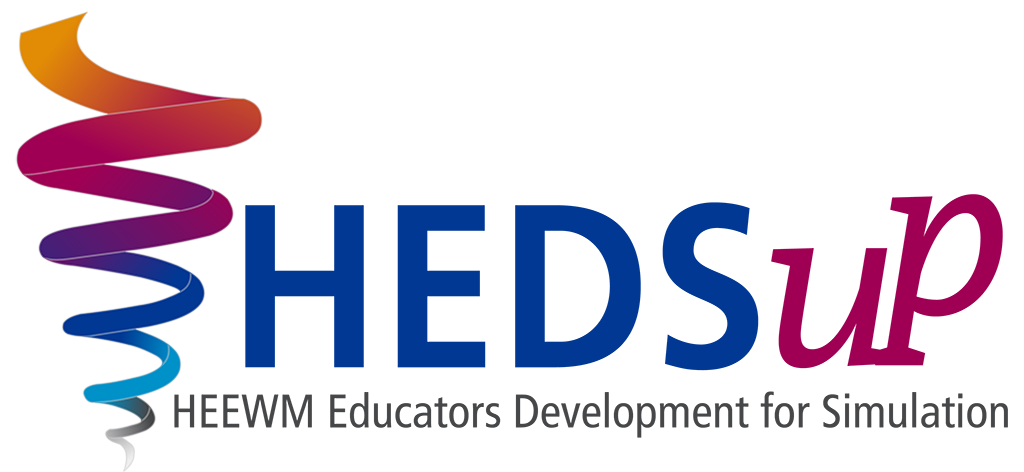 Stress and Fatigue Management
We are discussing psychological stress, which can be defined as: 

‘a relationship between the person and environment that is appraised by the person as taxing or exceeding his or her resources or endangering his or her well-being’ 
(Lazarus and Folkman 1984) 

So, stress occurs when perceived demand outstrips perceived resources (of time, tools, knowledge, physical and emotional capacity, money…)

The Health and Safety Executive define stress as: 

"The adverse reaction people have to excessive pressures or other types of demand placed on them at work.”
Stress isn't all bad though.  We need some ‘stress’ to motivate us to get things done.
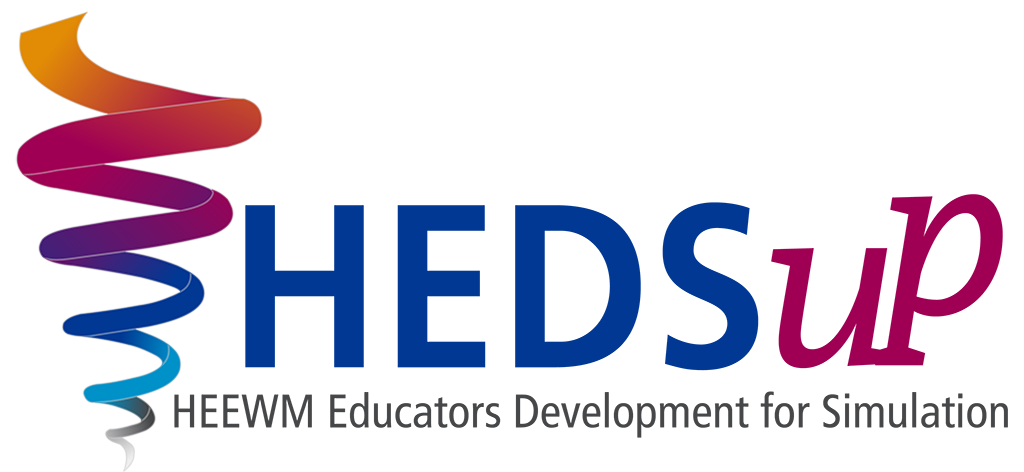 Stress and Fatigue Management
This graph illustrates the Yerkes-Dodson law - up to a point stress improves performance, but beyond that point it causes impairment.
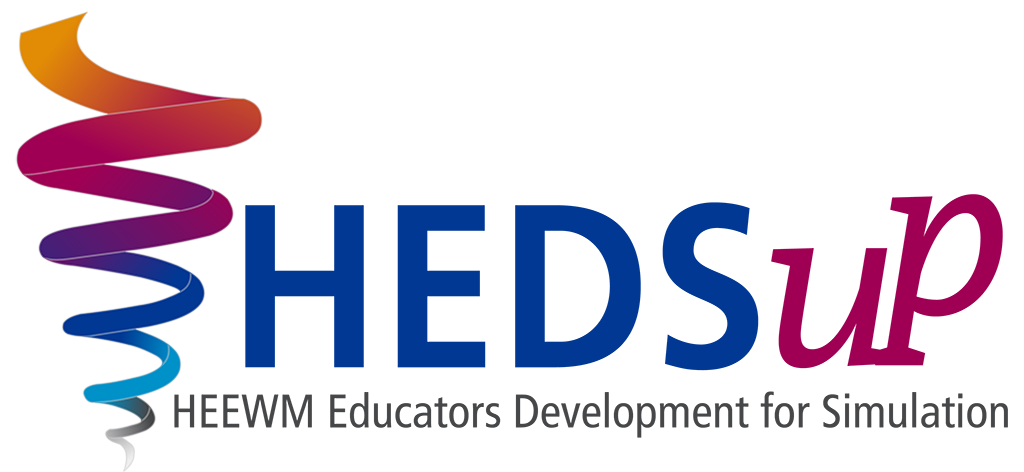 Stress and Fatigue Management
Look at the green and red spots on the curve - different amounts of stress but with the same level of performance.  Great.  But which point is the most resilient position?
If at the red spot, any more stress will cause degradation in performance.  However, those at the green spot have capacity to take more on if the situation demands.
Unexpected increased demand on your time / ability / patience? Common in healthcare? Definitely!
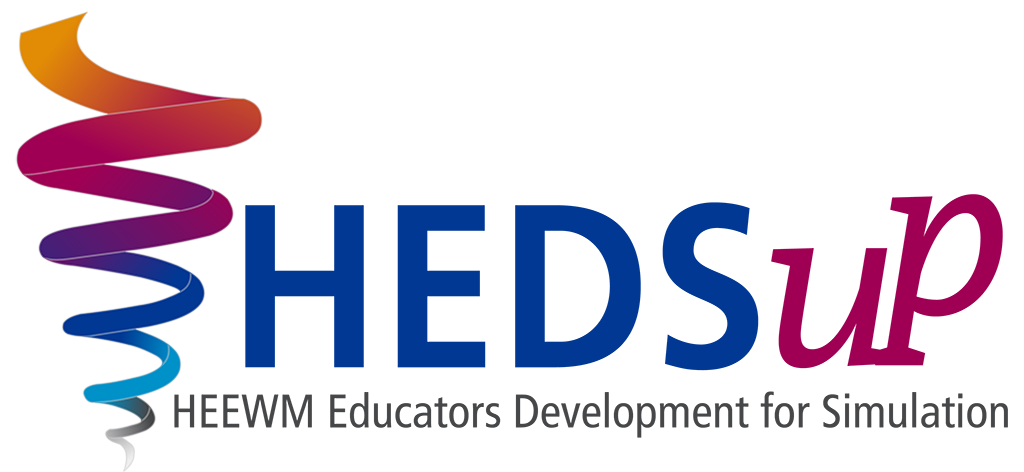 Stress and Fatigue Management
Some key points for discussion and reflection during a debrief examining stress might be: 

identifying causes of stress
recognising it effects / symptoms
implementing coping / mitigating strategies
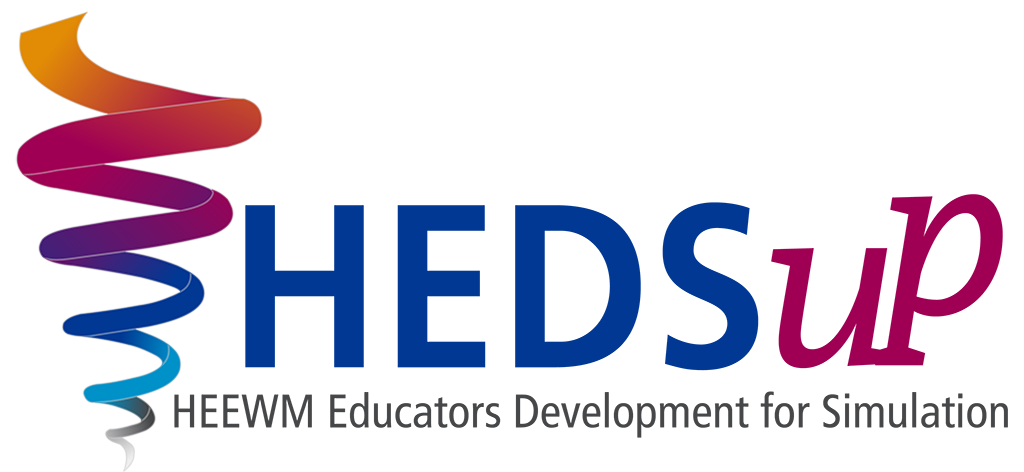 Stress and Fatigue Management
Simulation is itself an important technique of stress management.  It allows individuals and teams to explore how stress manifests itself in them and others.  This can lead to earlier recognition of becoming stressed and greater awareness of where you are sitting on that performance curve - green spot or red spot? It allows leaders to observe stress in their team, giving insight on what to look out for in the real world.
A well facilitated debrief can lead the group to explore and share stress reduction strategies, and even try them out in subsequent simulated scenarios before ‘real-world’ experience.
The process of simulation for certain situations (especially relatively uncommon emergencies) can itself build competence and confidence - both traits inherently reduce stress.
Gaining insight into other non-technical skills supplements ones ability to avoid and cope with stress; stronger decision making, more effective communication, heightened situational awareness, supportive leaders and followers.
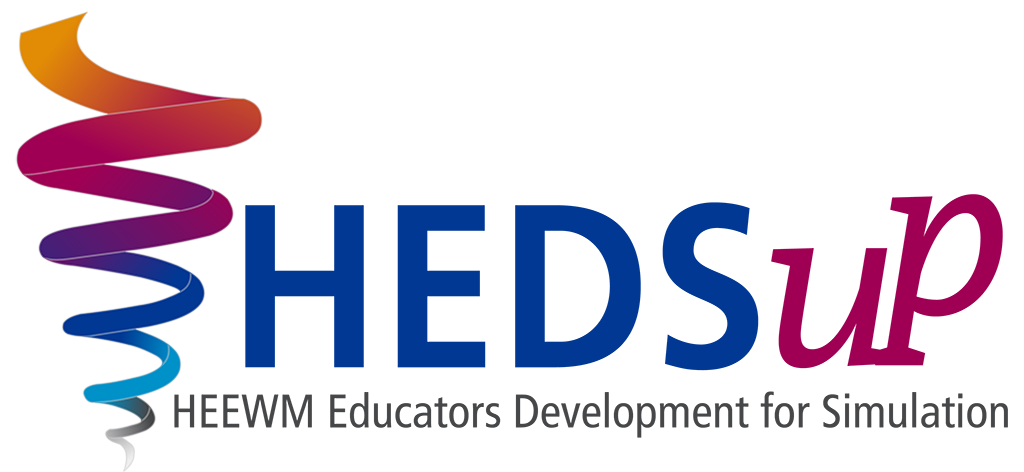 Stress and Fatigue Management
Healthcare is a round the clock endeavour.  In some healthcare systems, financial pressures or planning problems can lead to low staffing levels.  Shift work is common, as is chronic stress.  
These factors combine to mean that fatigue can be a real safety issue.
Hopefully, severe fatigue will not be observed during an episode of simulated practice - but it can be discussed.  

A similar framework to discussions of stress management can be used: 

identify the causes of fatigue
recognise its effects
come up with coping / mitigating strategies
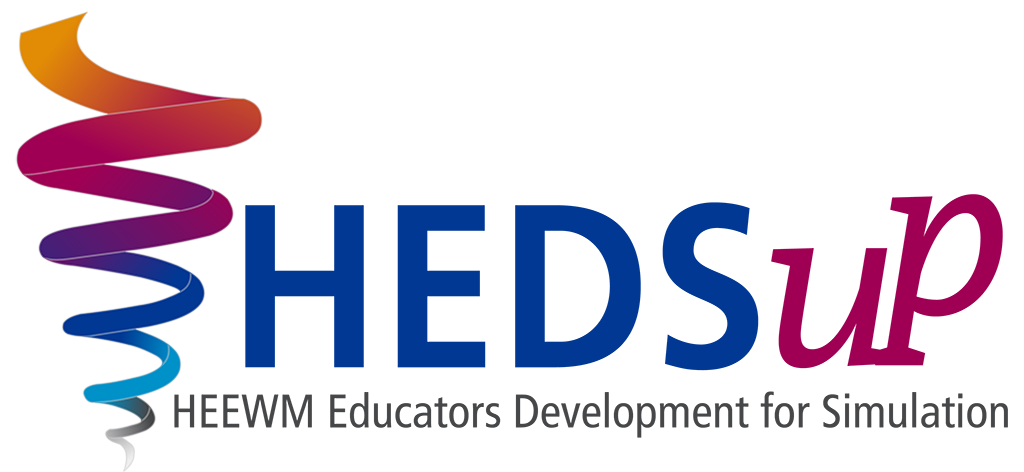 Stress and Fatigue Management
The Health and Safety Executive provide some excellent discussion and resources around both stress and fatigue management in the workplace:
http://www.hse.gov.uk/stress/
http://www.hse.gov.uk/humanfactors/topics/fatigue.htm
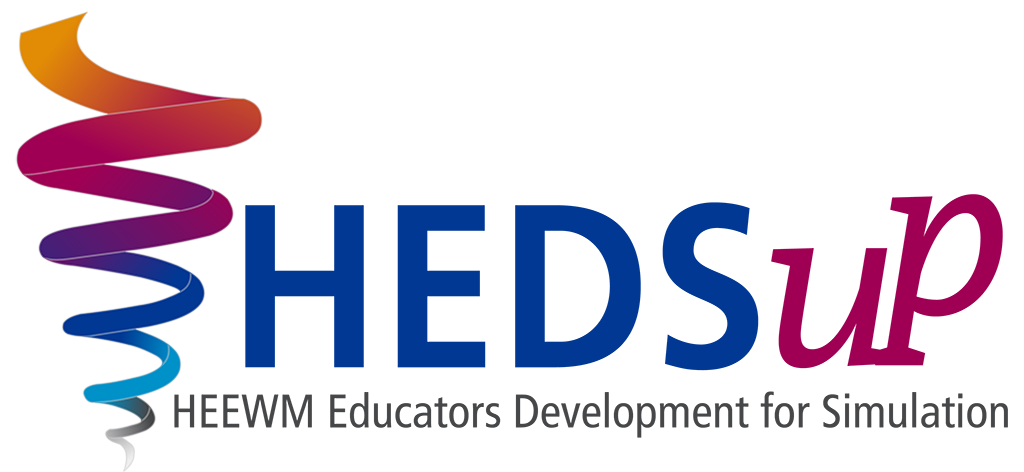 Stress and Simulation
It may sometimes be the aim of an episode of simulated practice to actually provoke stress in participants, to fuel discussion around stress management.
If this is the case it is normally good practice to let participants know in advance. You will not loose the effect of any simulated ‘stressors’ by doing this.  However, you will demonstrate honesty, and also allow the participants to prepare in any way they see fit.  
It also means that participants wont leave feeling as though succumbing to the adverse effects of stress is a failure on their part - it was always going to be part of the session.
Participants should also be given permission not to play a role in these kind of simulated scenarios.  Observation, and participation in a debrief is just as (if not more) important in terms of learning, than participation in a simulated scenario.
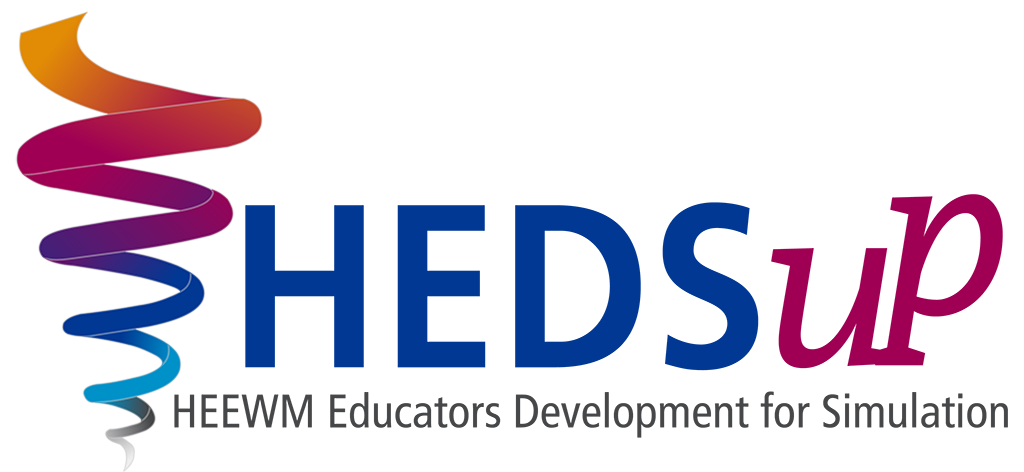 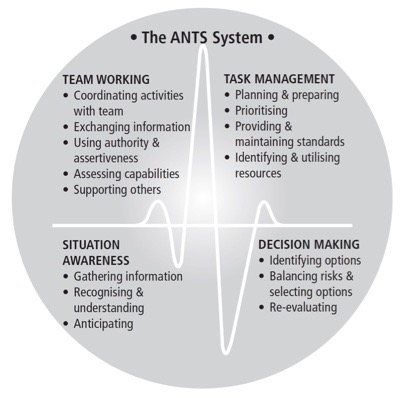 Non Technical Skills Frameworks
Several non-technical skills frameworks exist within healthcare.  They can be very useful to those wishing to create a simulation session that examines NTS.  Use of a framework can inform a NTS curriculum for the session, and it can be provided to observers, so they know which elements to look out for and discuss.
The Anaesthetic Non-technical Skills (ANTS) framework divides into four main categories:

Team Working
Task Management
Situation Awareness
Decision Making
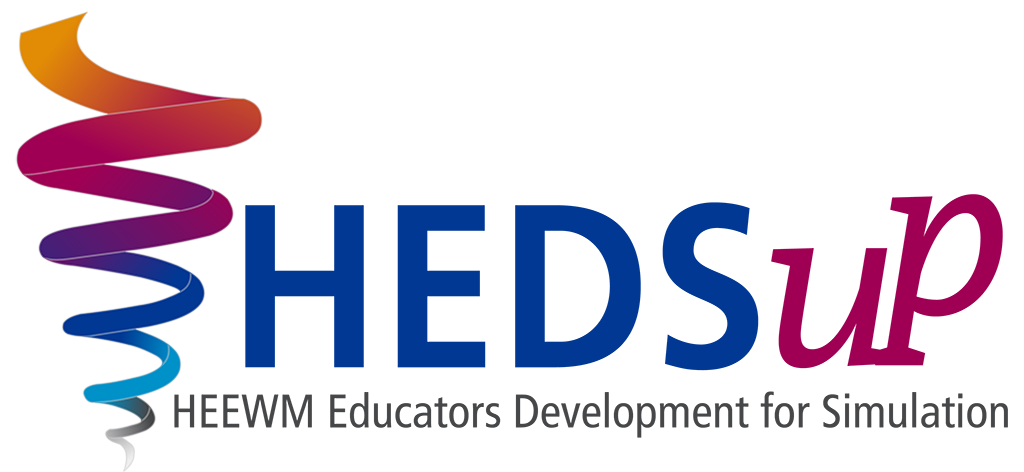 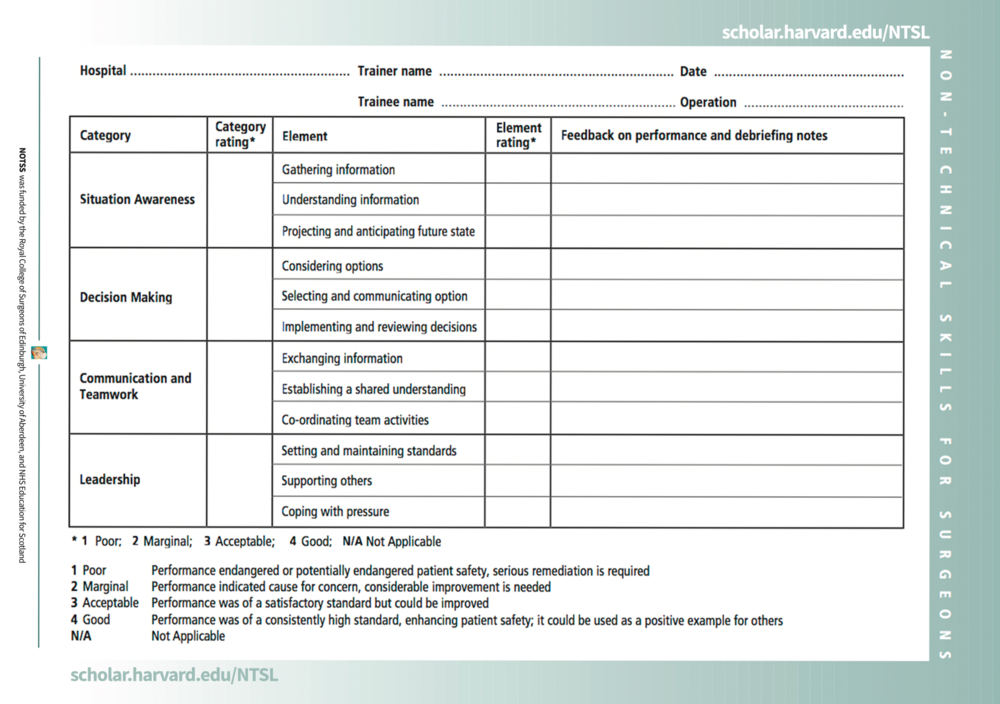 Non Technical Skills Frameworks
Several non-technical skills frameworks exist within healthcare.  They can be very useful to those wishing to create a simulation session that examines NTS.  Use of a framework can inform a NTS curriculum for the session, and it can be provided to observers, so they know which elements to look out for and discuss.
The NOn Technical Skills for Surgeons (NOTSS) framework divides into four slightly different categories:

Situation Awareness
Decision Making
Communication and Teamwork
Leadership
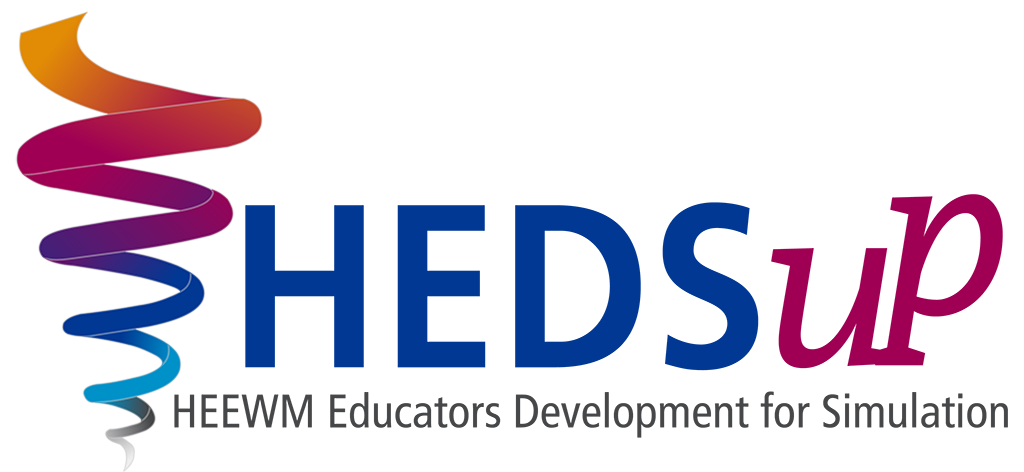 Non Technical Skills Frameworks
This document from the Health Foundation provides more of an explanation of some commonly used Non-technical skills frameworks.  The link below takes you there.


http://tinyurl.com/hhq7vva
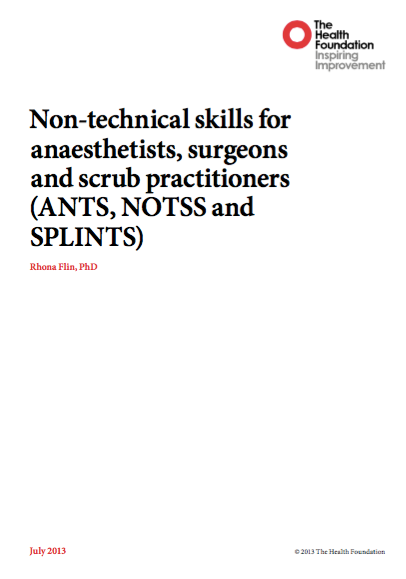 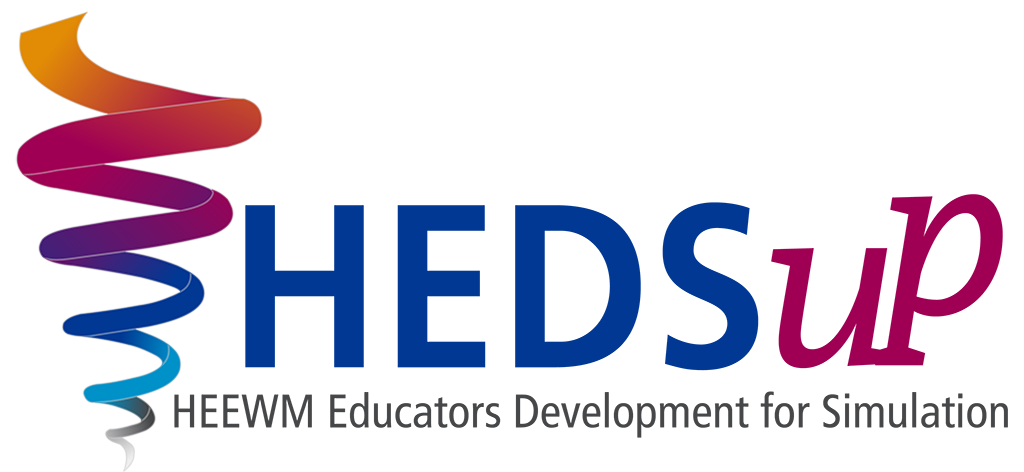 Non Technical Skills Frameworks
Another system that is often used to train and observe non technical skills is Crisis Resource Management (CRM).
CRM finds its origins within the aviation industry in the 1970s, after studies of plane crashes found that short comings in Non Technical Skills were root causes in the majority.   Initially ‘Cockpit Resource Management’ aimed to create more effective utilisation of the personnel flying the plane.  This soon developed into ‘Crew Resource Management’ as the valuable role of cabin and ground crew was recognised.
Recurrent training and testing in CRM is now mandatory for commercial airlines, with crew ‘grounded’ if they don't reach a standard, and given support to gain the non-technical skills required.
Accident investigations within medicine over the last few decades have produced similar revelations - failings in the realm of non-technical skills being central to the majority of adverse incidents.  The concept of crisis resource management was introduced into medicine initially by the work of David Gaba, an Anaesthetist.
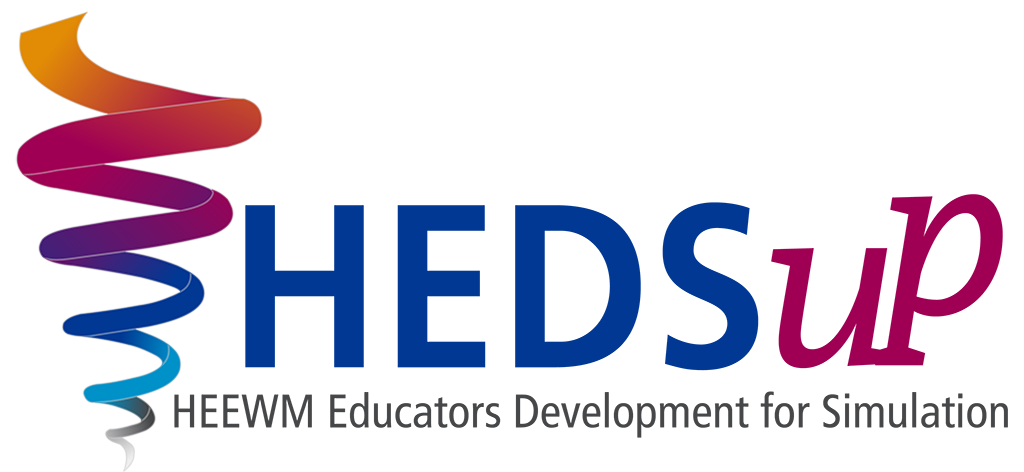 Non Technical Skills Frameworks
A crisis is an unplanned event that could have serious negative consequences, where there seems to be a mismatch between the resources needed to regain control and the resources that are available.
We have already met the individual non-technical skills that should be exhibited if teams and individuals wish to maximise performance in such situations. However it may seem a little daunting to pick out the components of those skills.  In contrast, Crisis Resource Management provides 15 specific key points that should be exhibited.  They are:
Use all available information
Prevent fixation errors
Cross / Double Check
Use cognitive aids
Re-evaluate
Use good teamwork
Allocate attention wisely
Set priorities dynamically
Know the environment
Anticipate and plan
Call for help early
Exercise leadership and followership
Distribute the workload
Mobilise all available resources
Communicate effectively
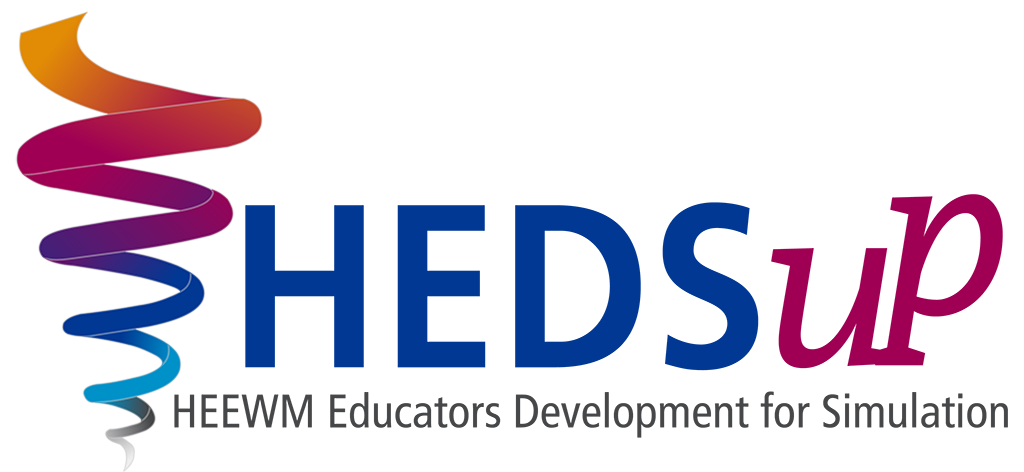 Non Technical Skills Frameworks
scenario
If developing a simulation programme that aims to facilitate learning around non-technical skills, CRM points can be used.  You have 15 points to examine and time for a finite number of scenarios, say 8 over a two day programme. You write the scenarios to cover all the points if possible. A matrix can help:
In this way you can easily see where your course might have ‘blind spots’ and ensure the whole curriculum (in this case NTS) is covered.
You can use any of the NTS frameworks to create these kind of matrices.
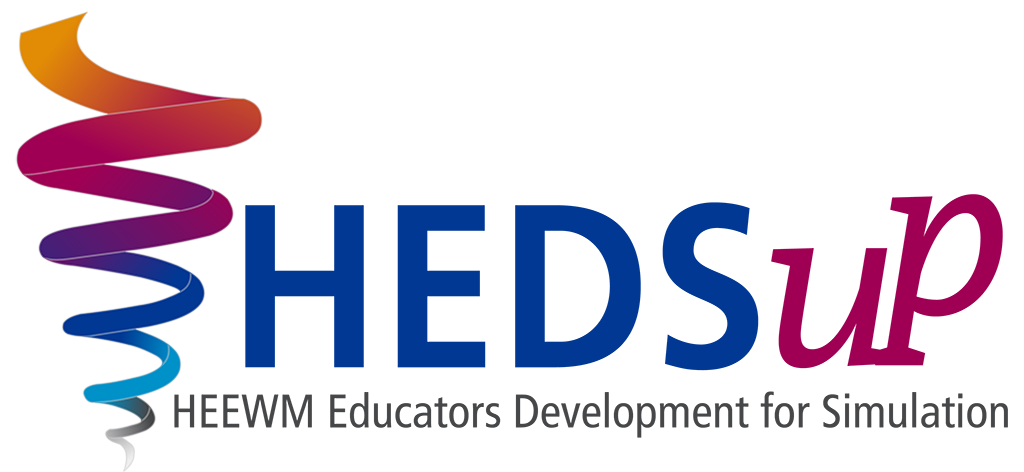 In Summary
During this module you have explored

what non-technical skills are

the difference between non-technical skills and human factors

some individual non-technical skills
situational awareness
communication
team working and leadership
stress and fatigue management
decision making

non-technical skills frameworks

some aspects of incorporating non-technical skills into medical simulation

There will be a opportunity to explore these concepts further during the 
face-to-face part of the course.
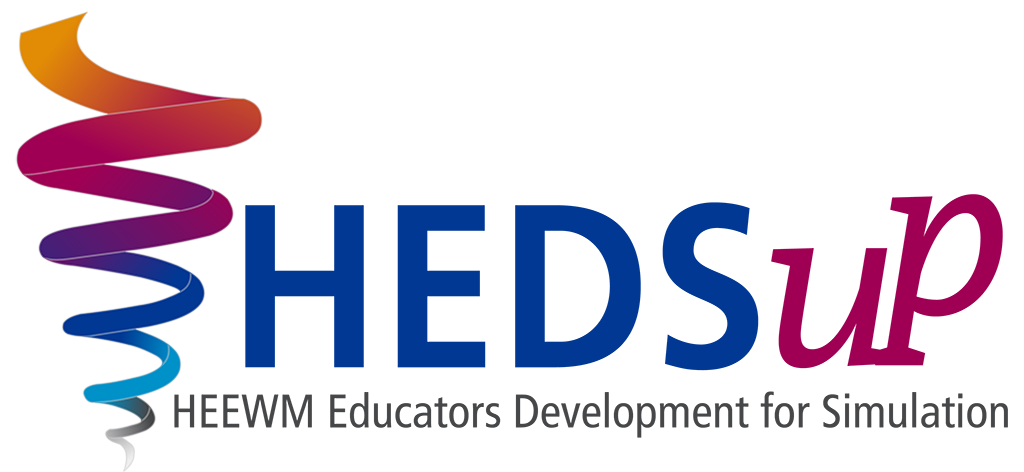 Useful resources
Rhona Flin; Safety at the Sharp End: A Guide to Non Technical Skills. Ashgate publishers.
A text looking at theory and practice of Non-Technical Skills and their application to safety.

Patrick Mitchell (Ed); Human Factors for Healthcare Trainers Manual. Swan and Horn.
A trainers manual looking at many Non-Technical Skills, and freely available:
http://tinyurl.com/zv4awyb 

Health and Safety Executive resources around stress and fatigue management 
http://www.hse.gov.uk/stress/
http://www.hse.gov.uk/humanfactors/topics/fatigue.htm
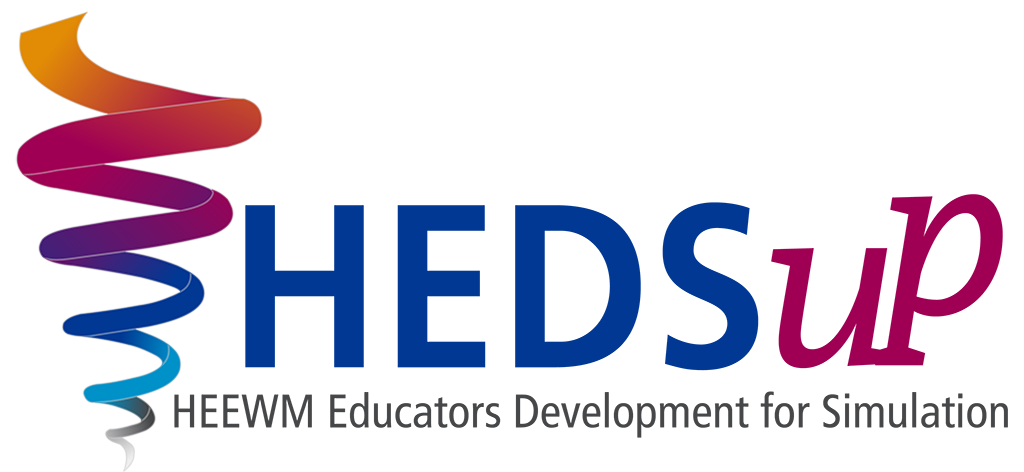